Министерство образования Республики Мордовия
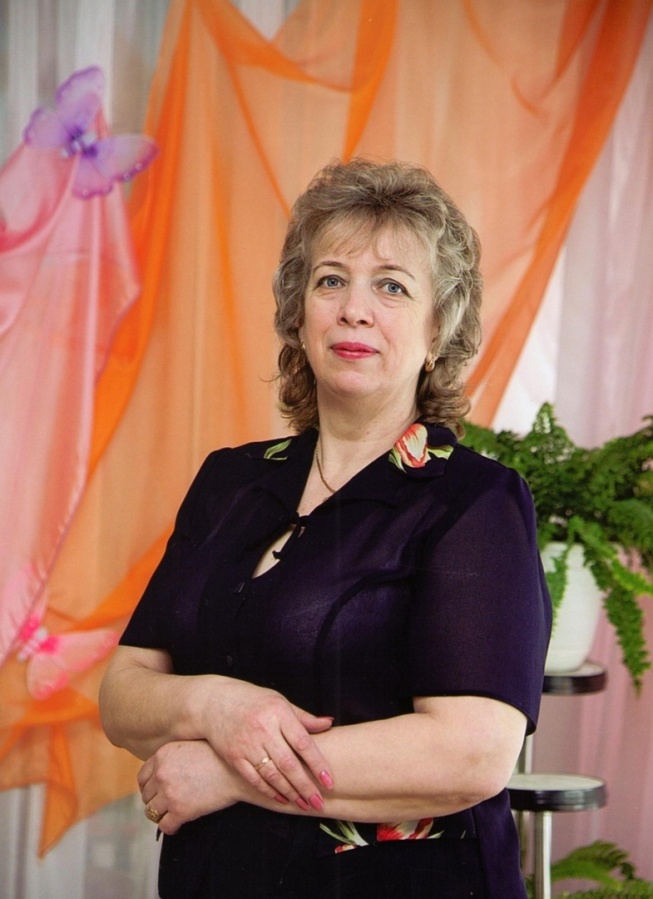 Портфолио                 Молдаковой Марии Анатольевны
воспитателя 
МАДОУ «Детский сад № 104 
комбинированного вида»  
г.о. Саранск
Дата рождения:      20.03.1962 г.
Профессиональное образование: высшее, МГУ им. Н.П. Огарева; 
№ диплома: РВ №386368, дата выдачи: 28.06.1989 г.
Стаж педагогической работы:  35 лет. 
Общий трудовой стаж: 39 лет. 
Наличие квалификационной категории: высшая (Приказ №137 от 10.02.2016г.)
Представление собственного педагогического опыта
«Экспериментирование, как средство развития творчества и активности у детей дошкольного возраста»
https://ds104sar.schoolrm.ru/sveden/employees/11248/186454/
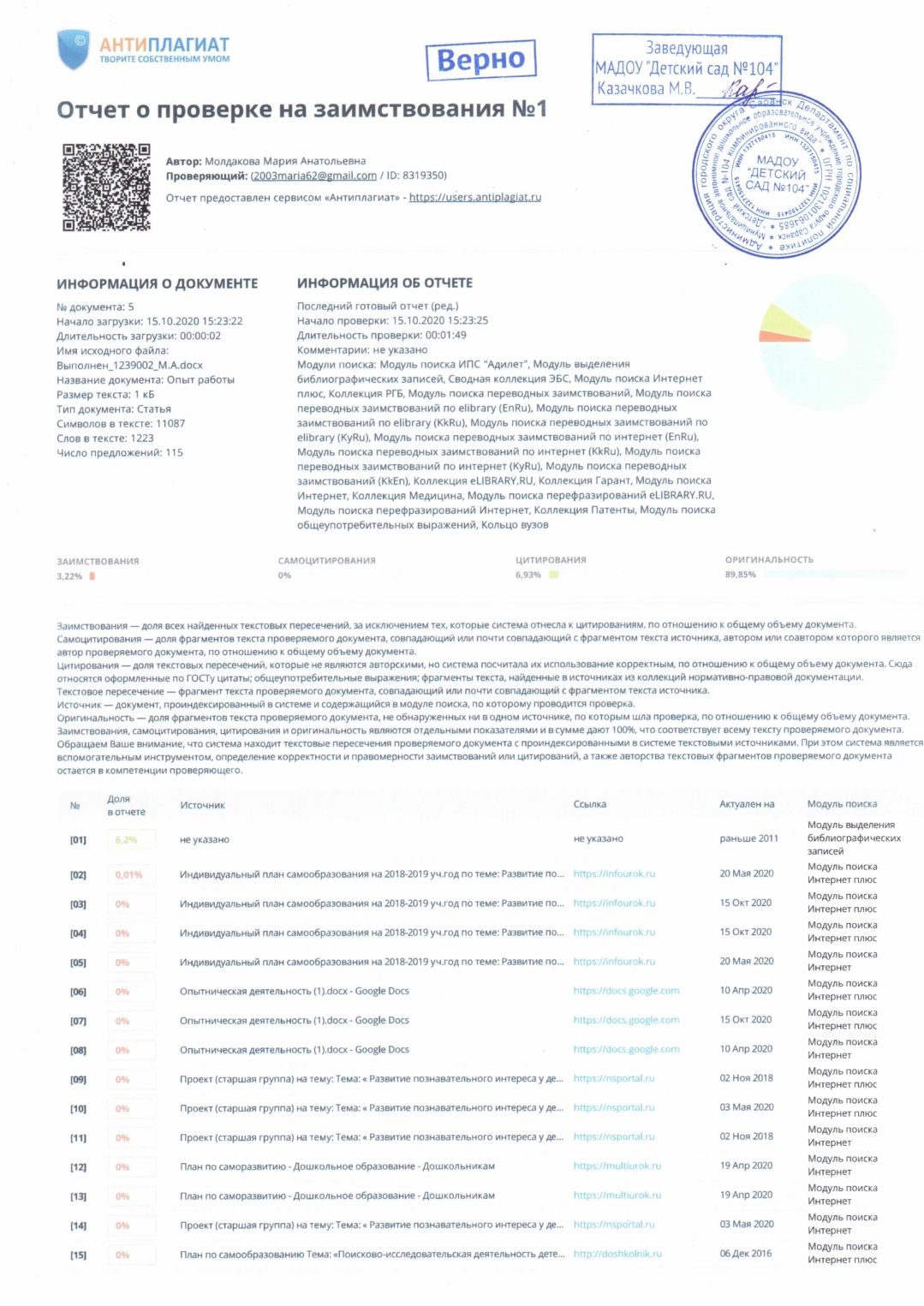 1.Участие в инновационной (экспериментальной) деятельности
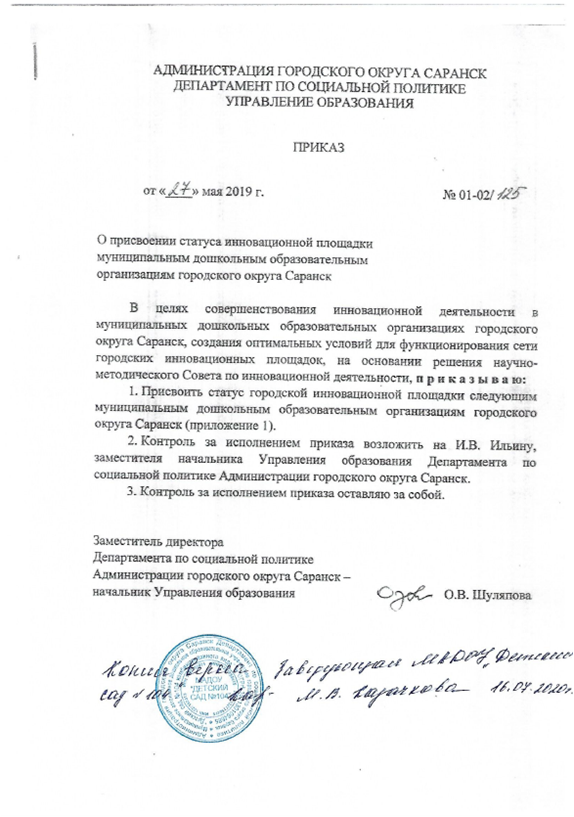 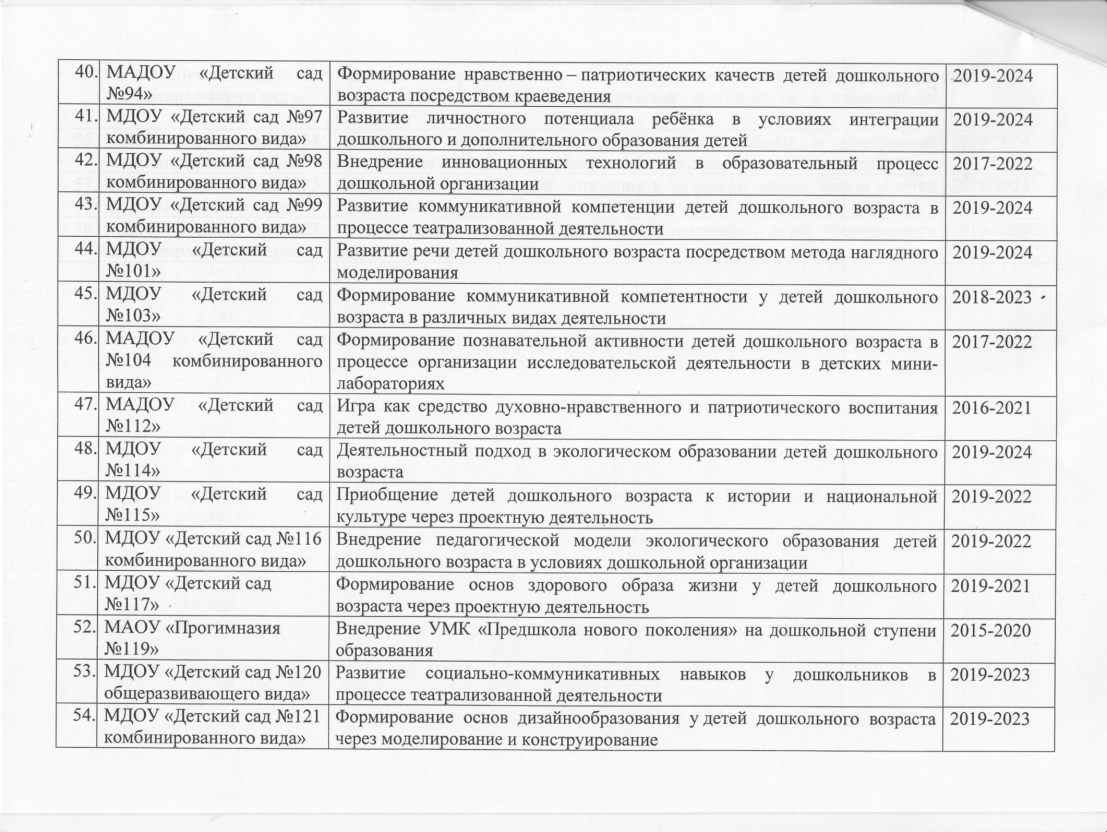 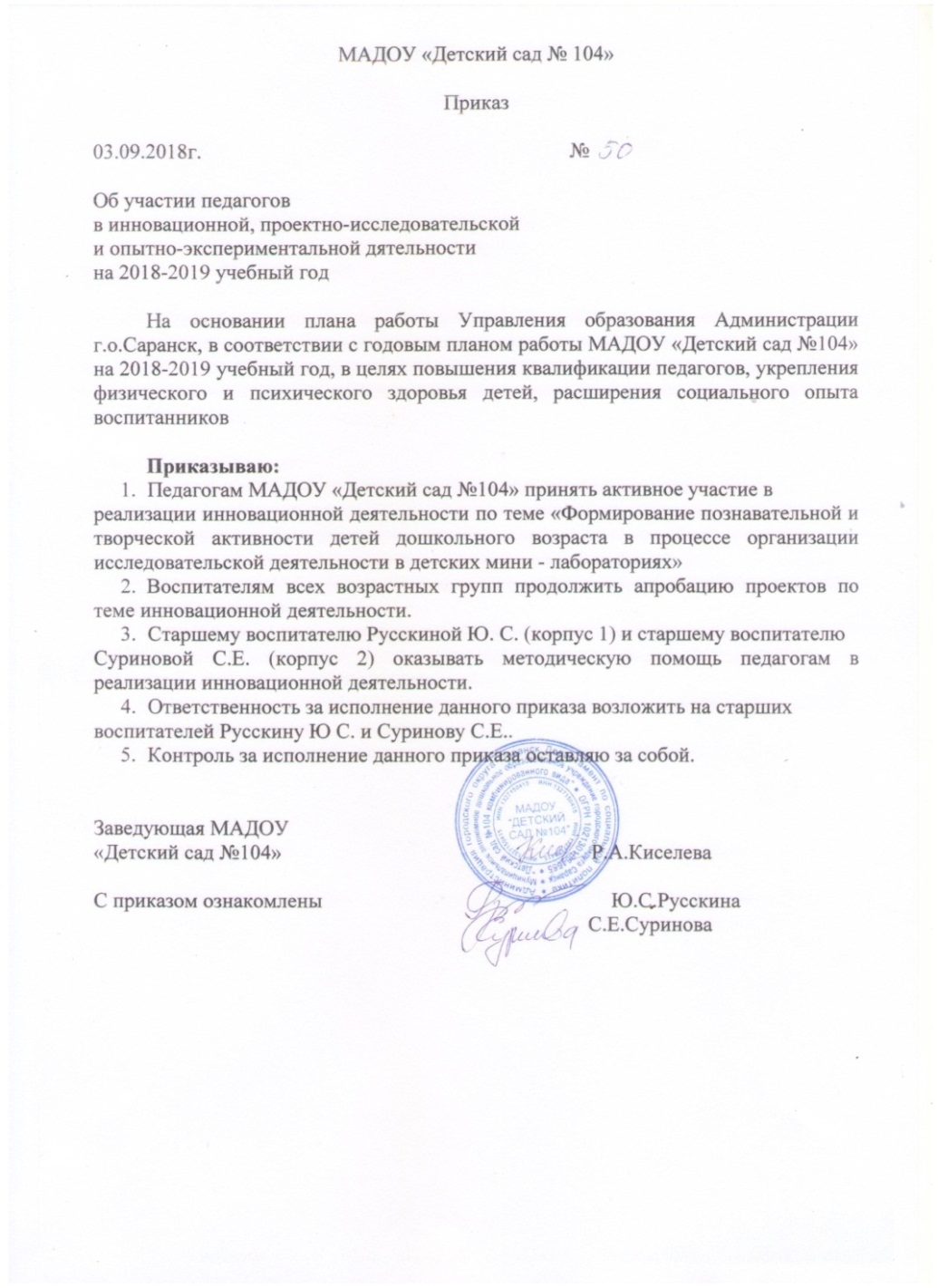 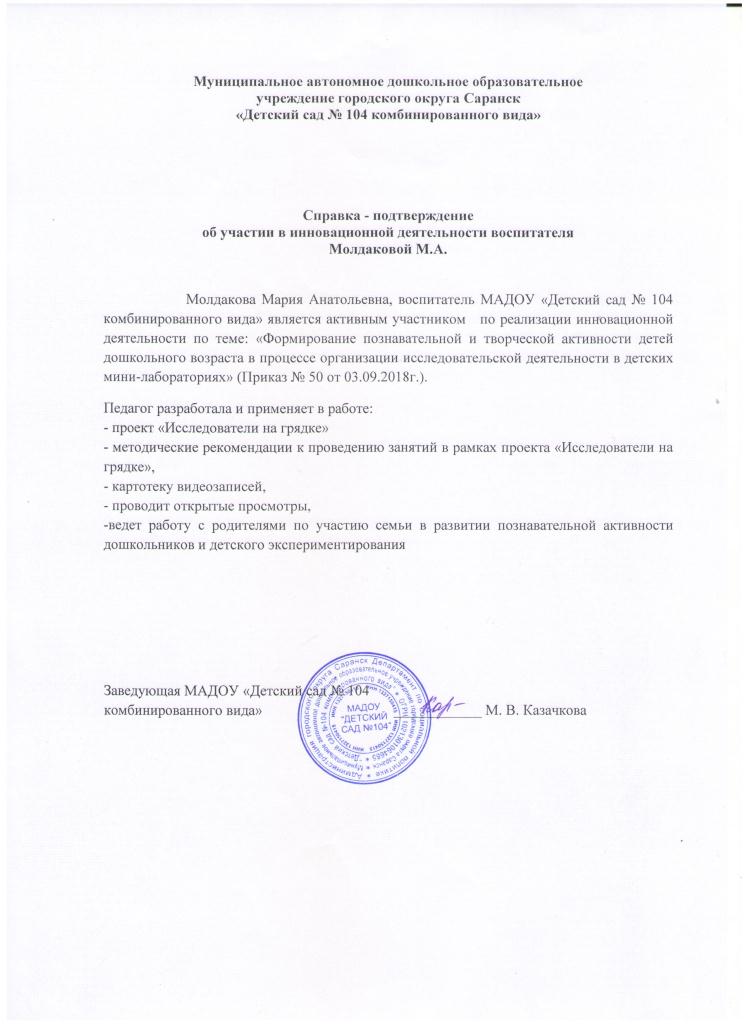 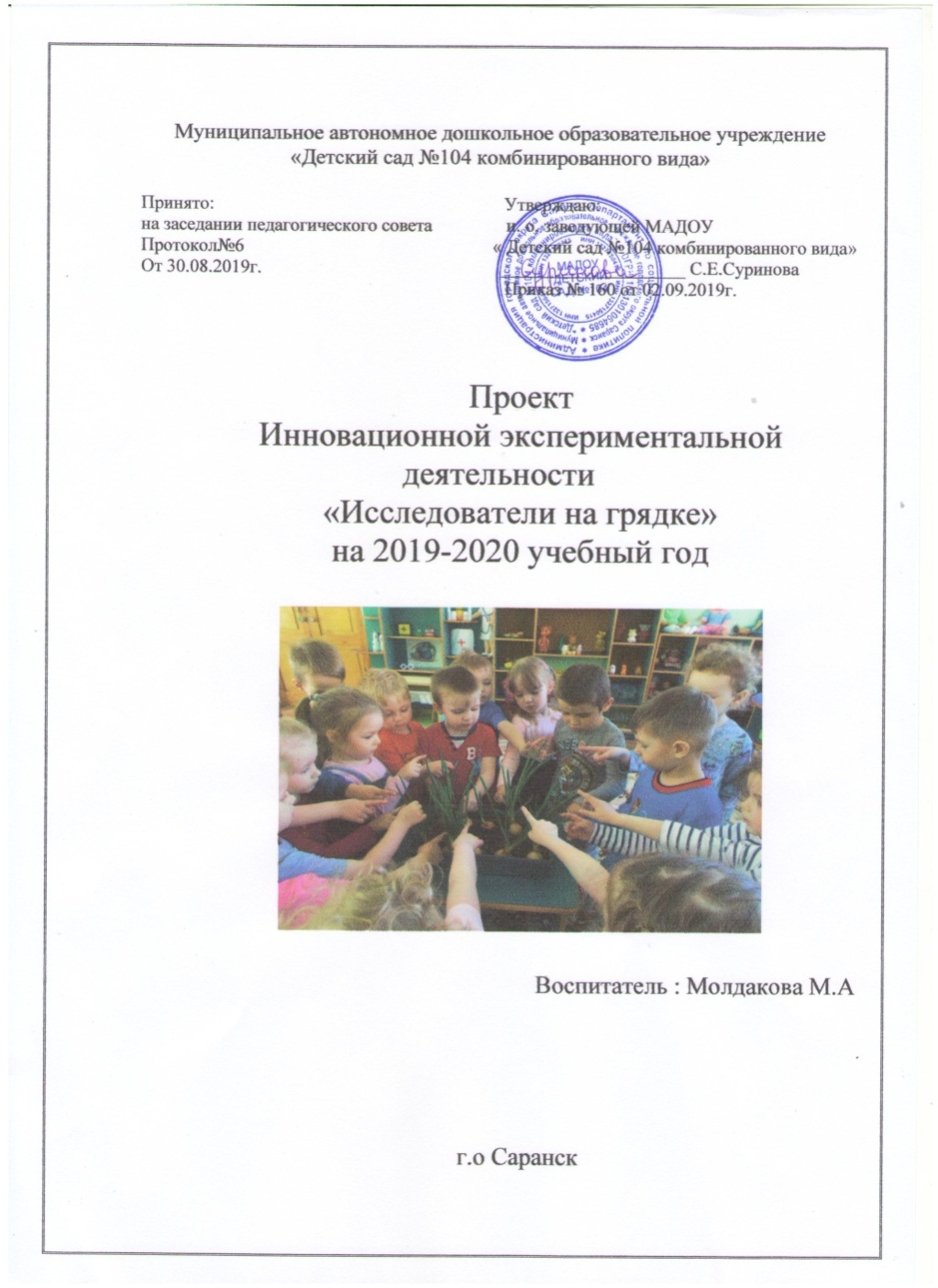 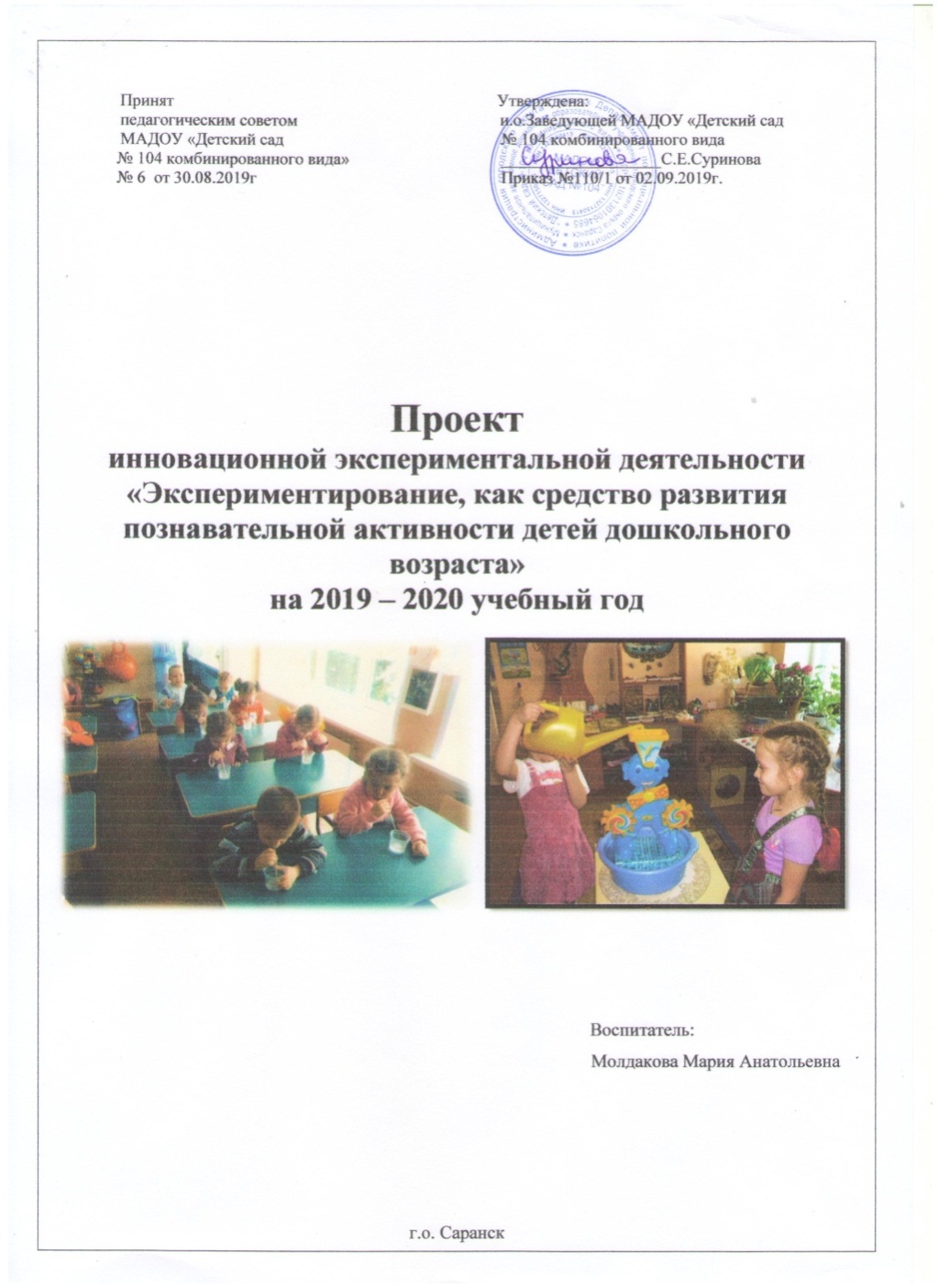 2.Наставничество
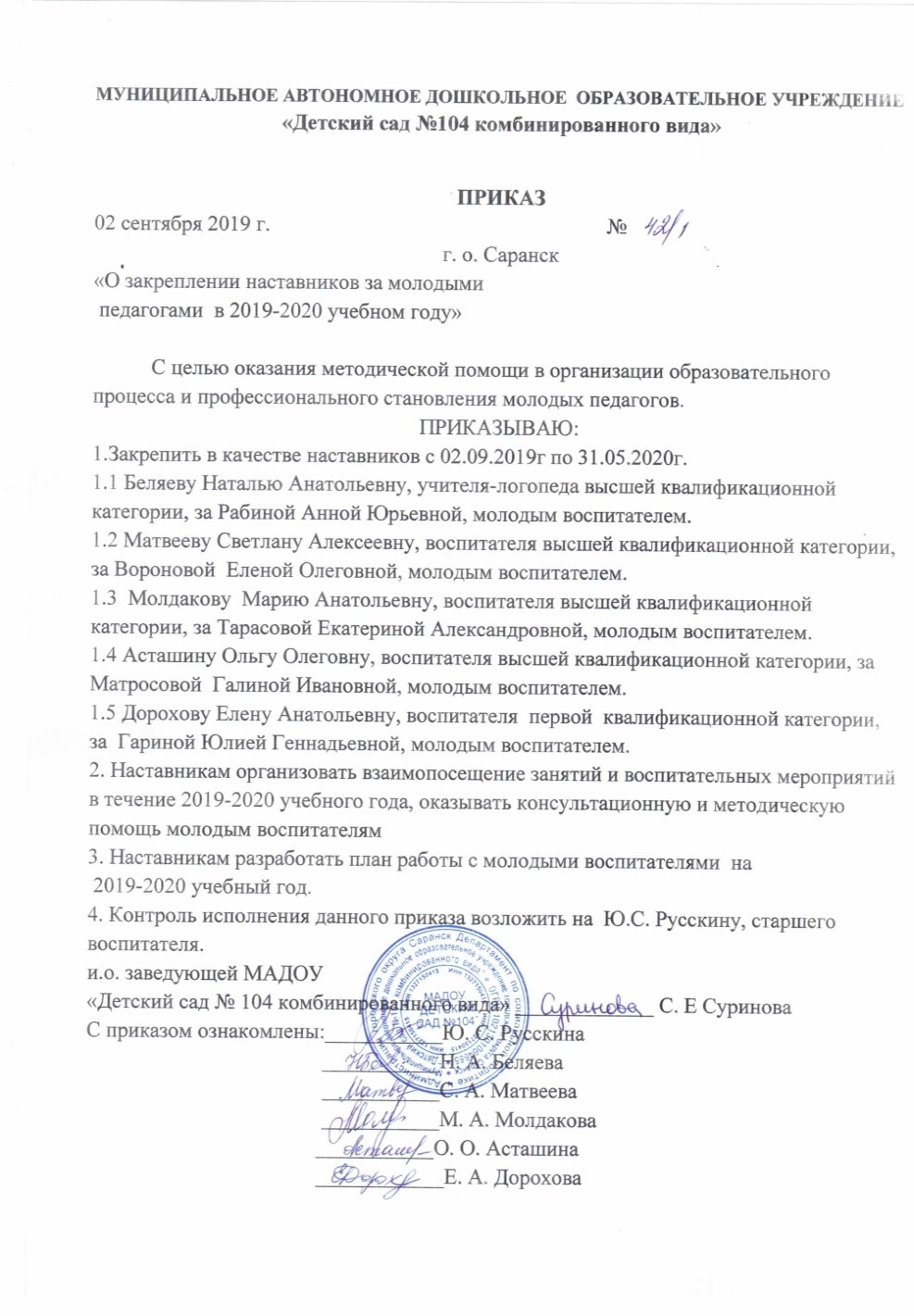 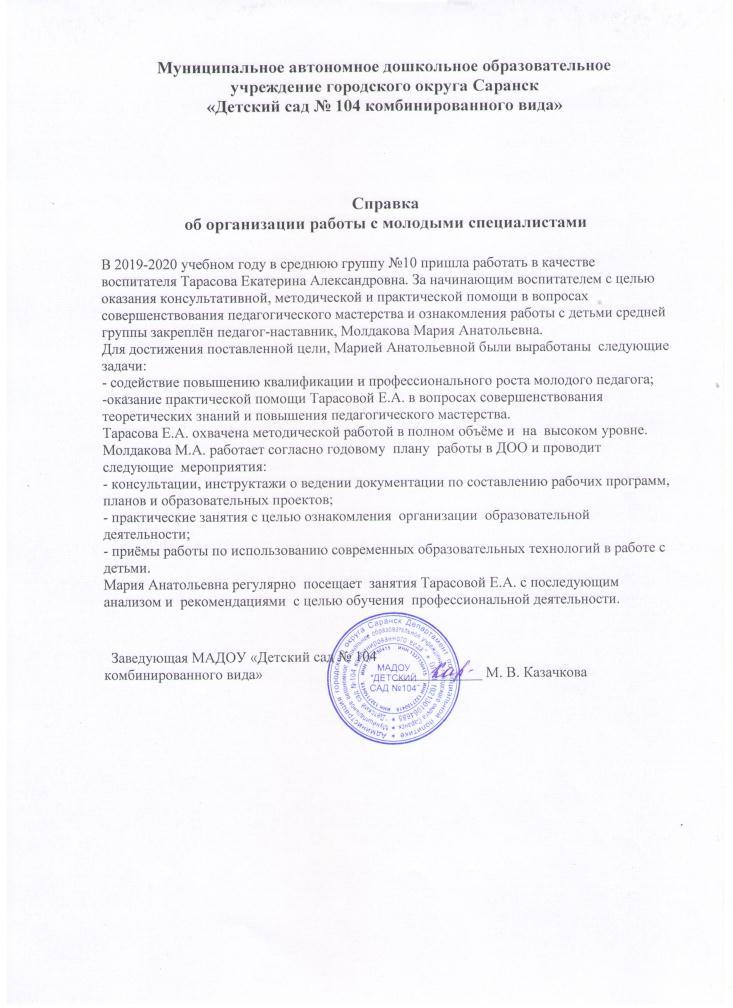 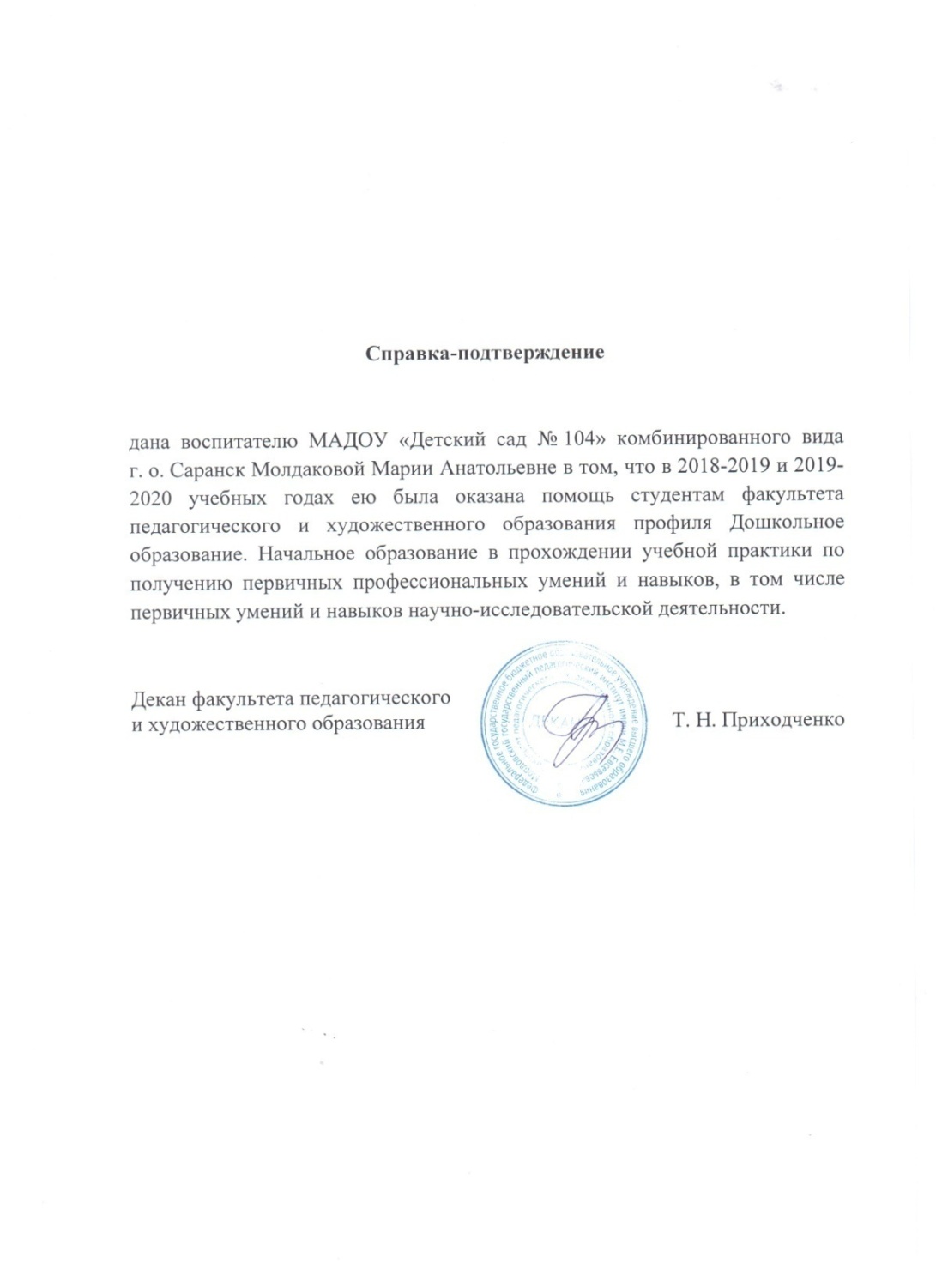 3.Наличие публикаций
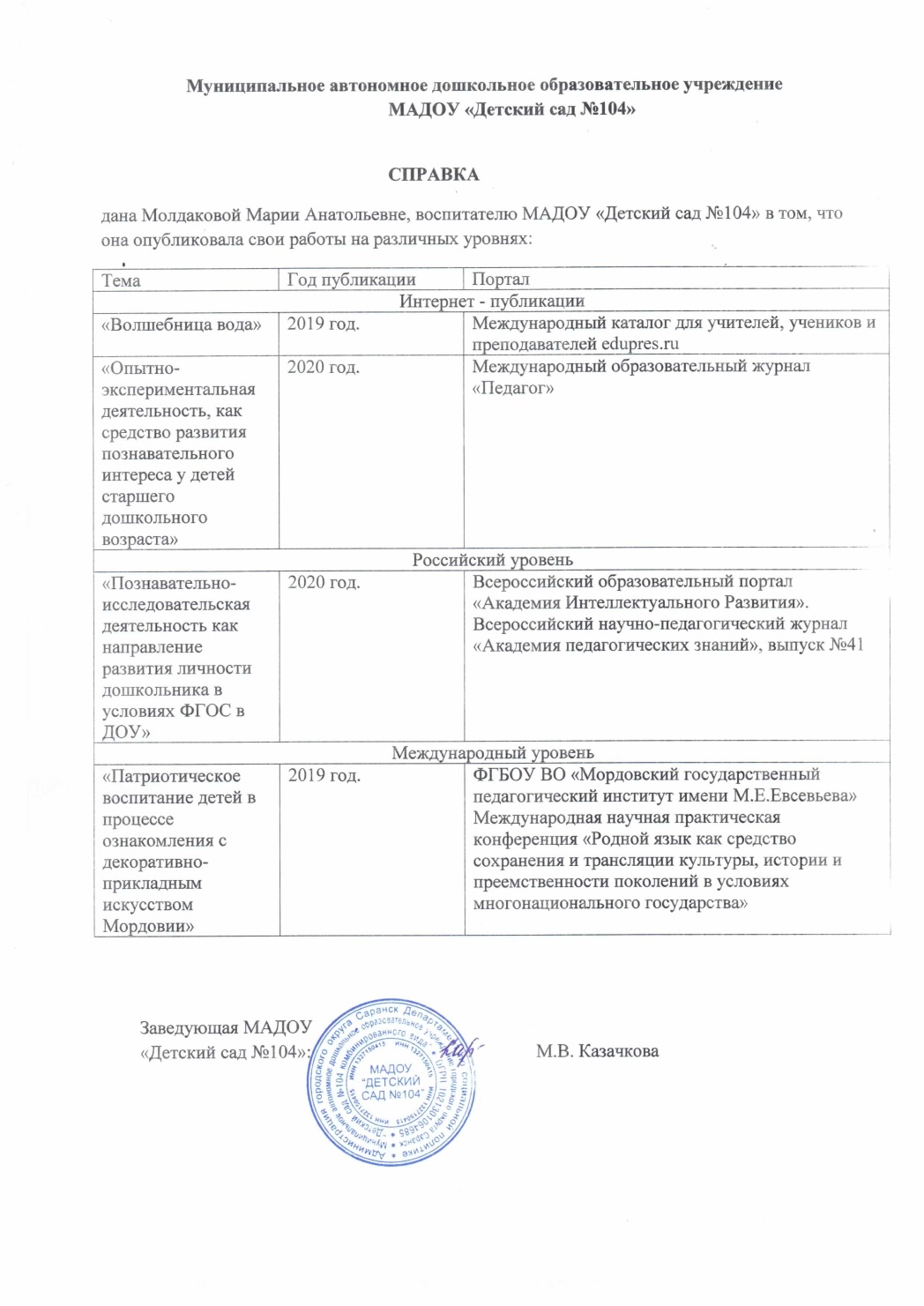 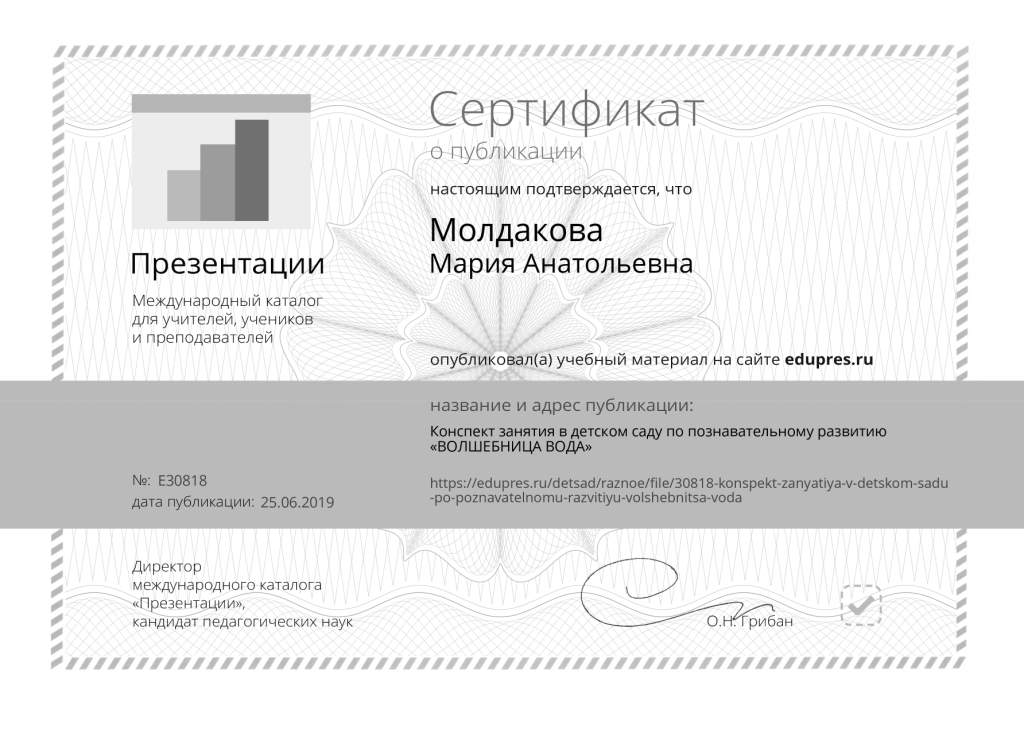 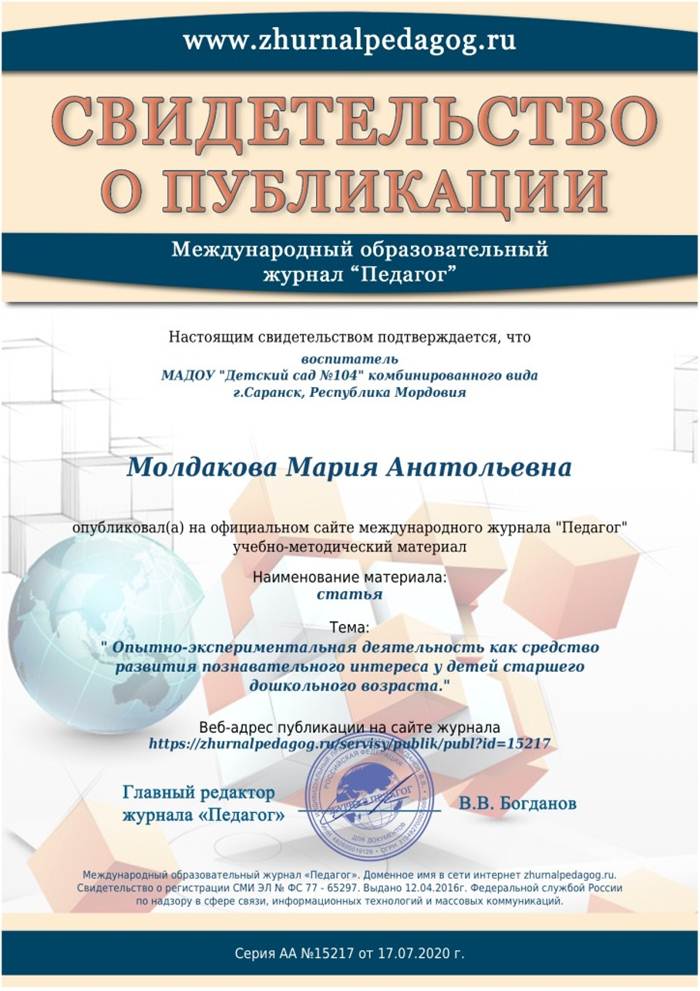 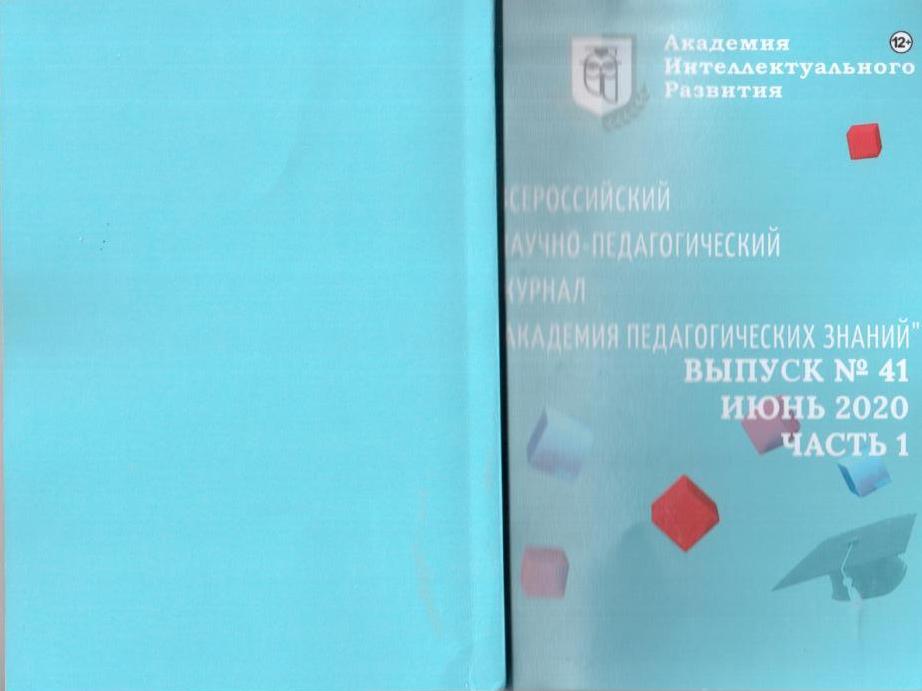 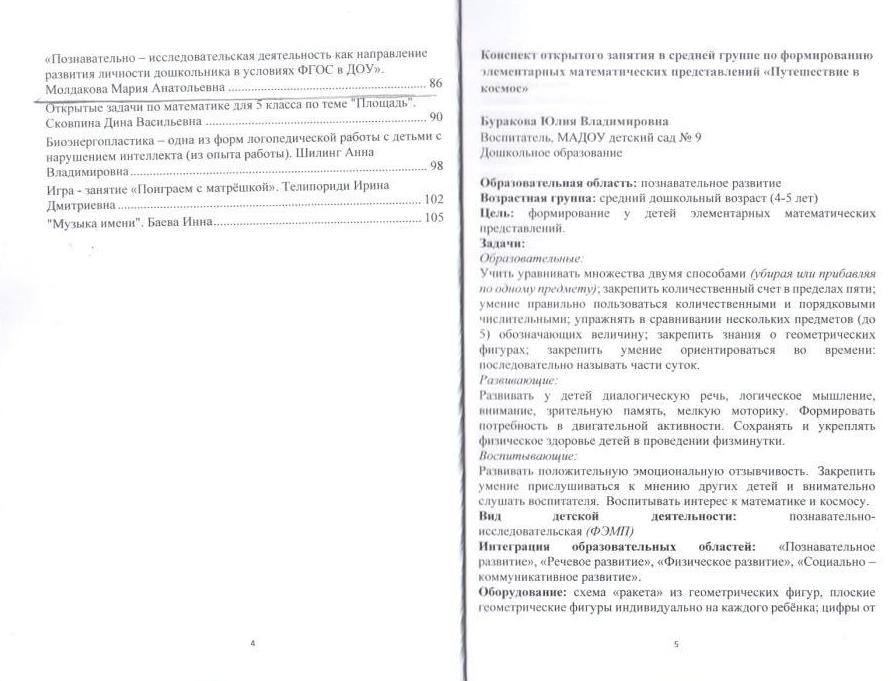 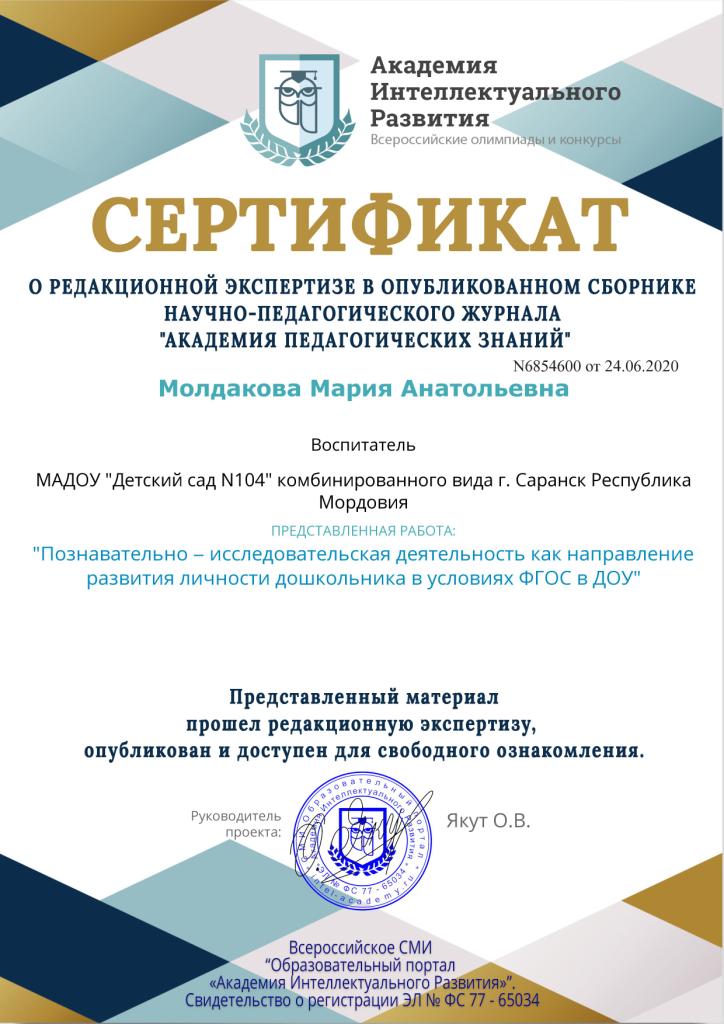 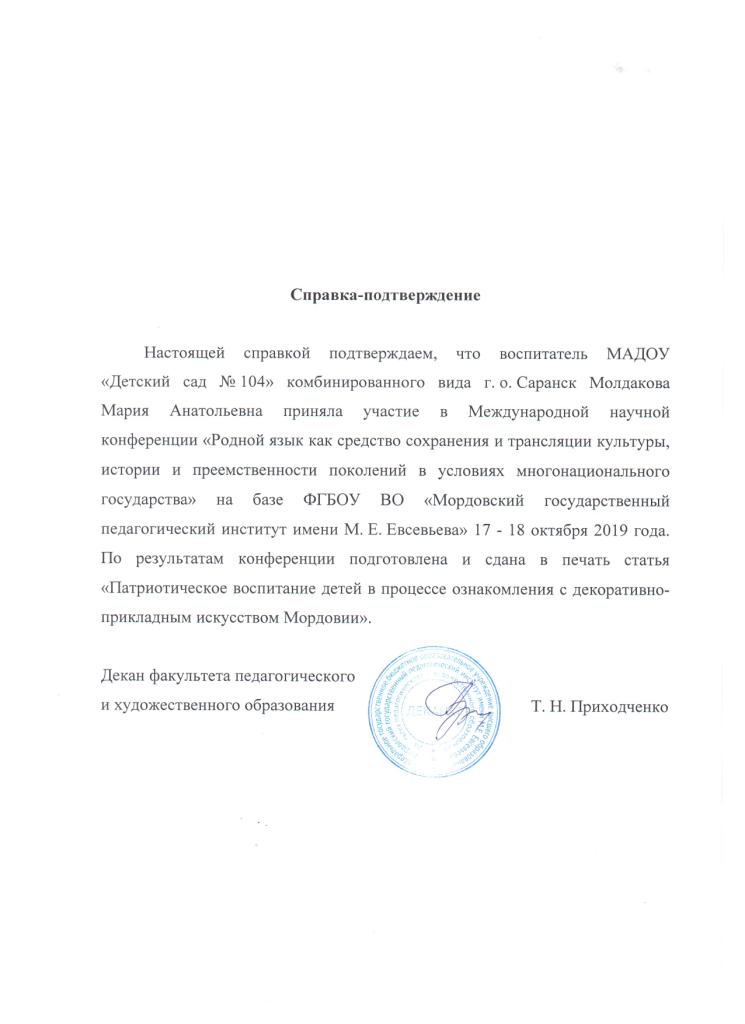 4.Результаты участия воспитанников в конкурсах, выставках, турнирах, соревнованиях, акциях, фестивалях
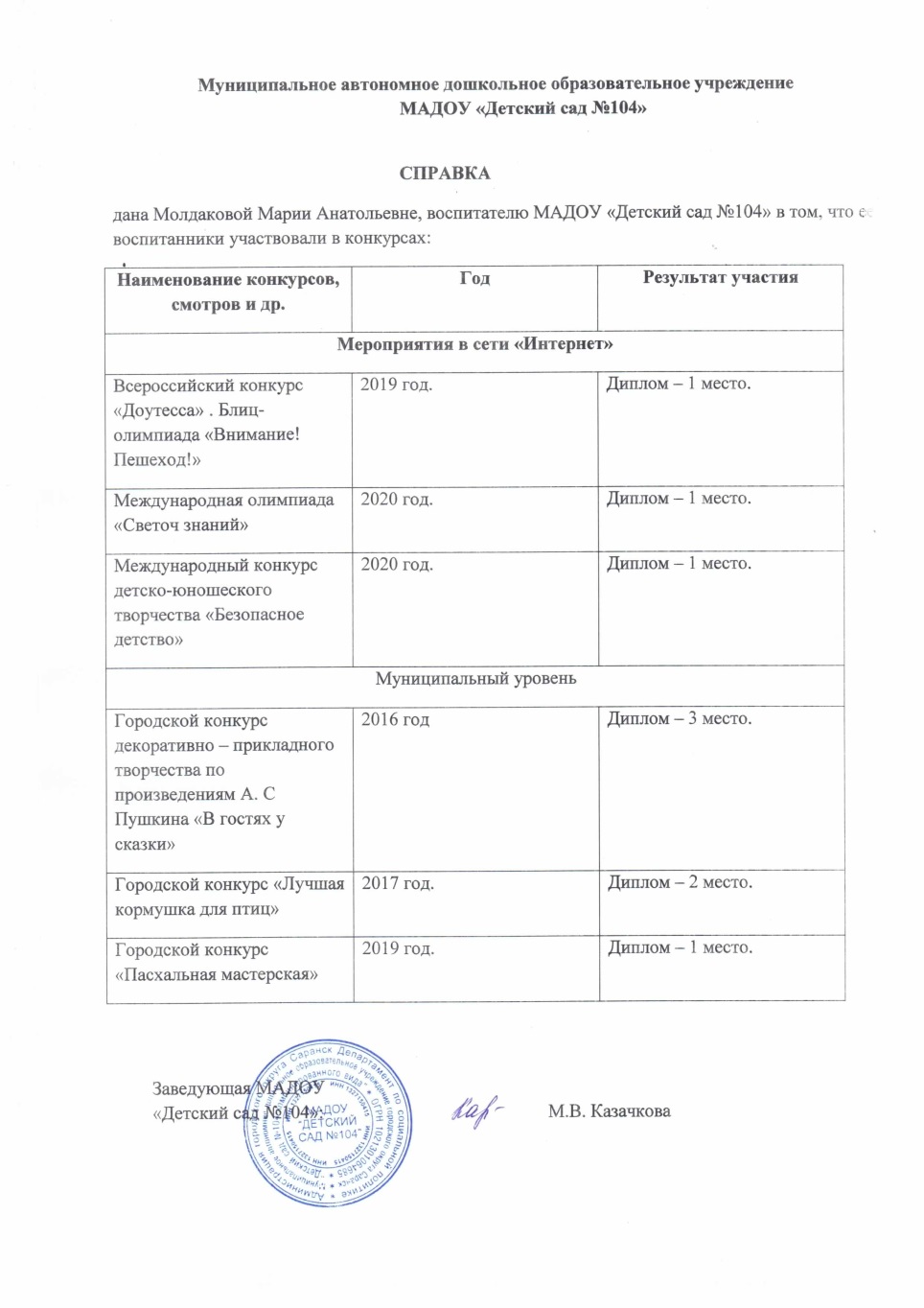 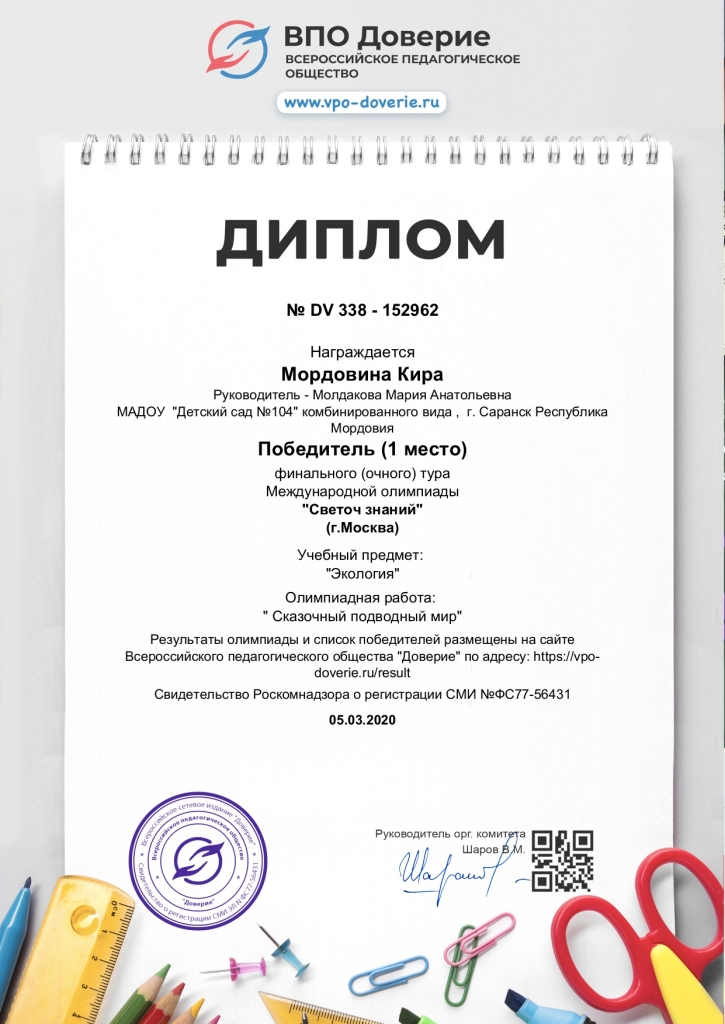 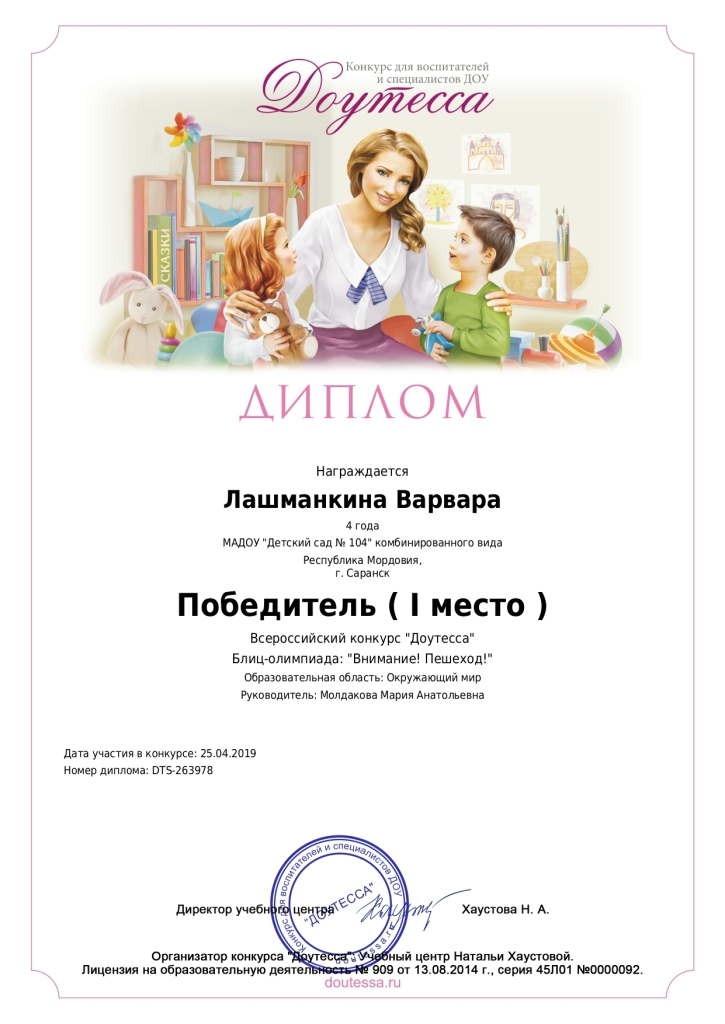 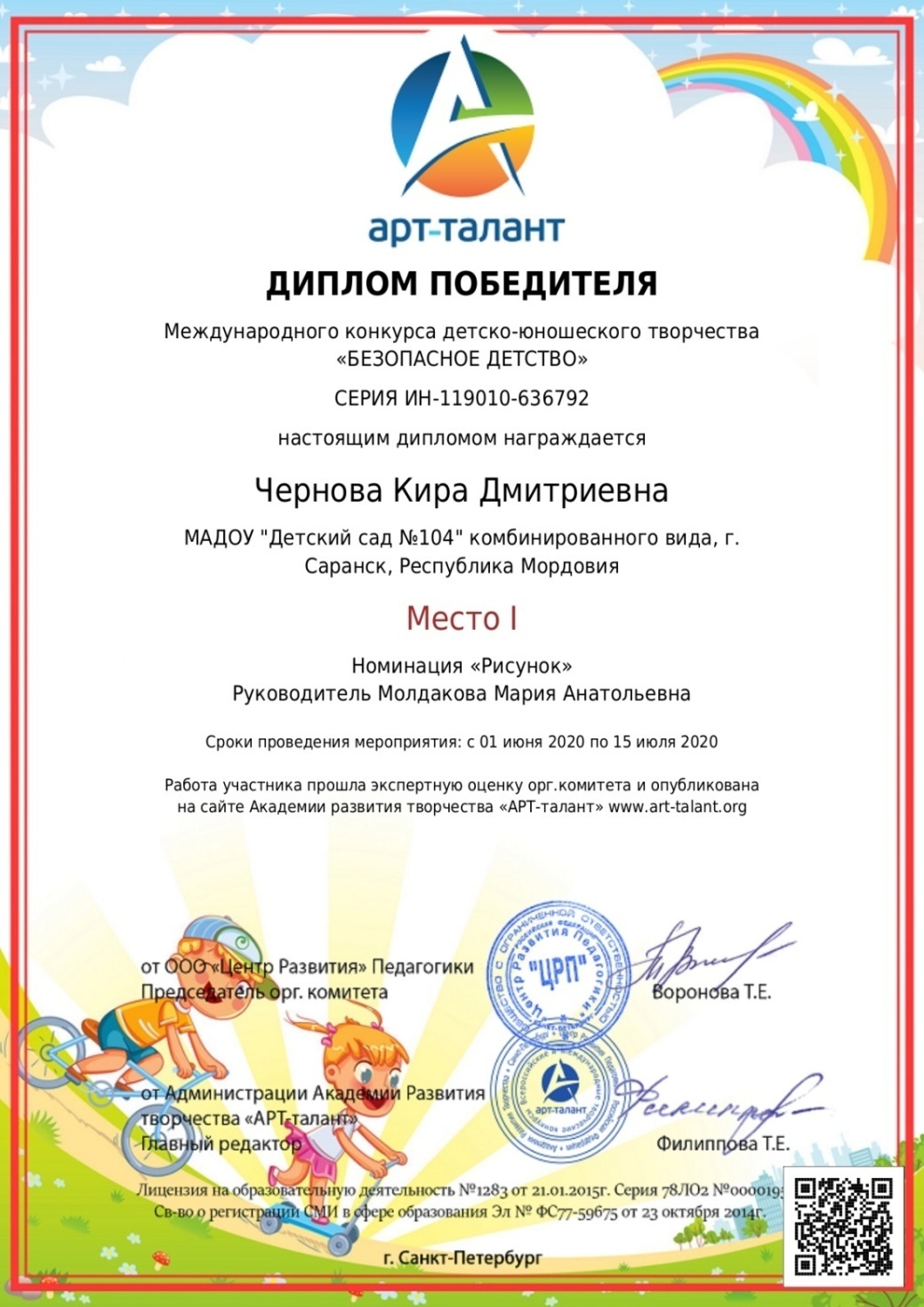 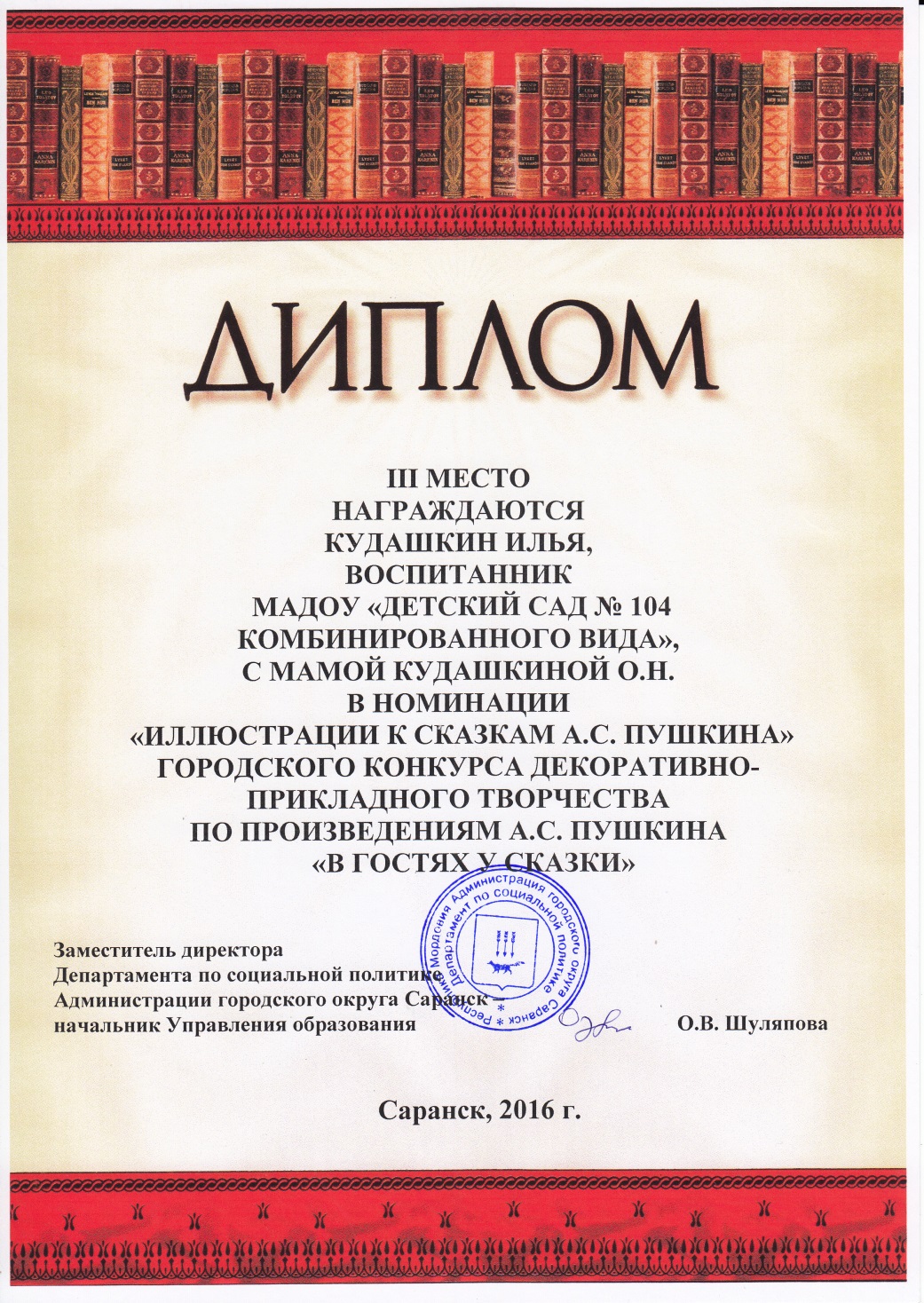 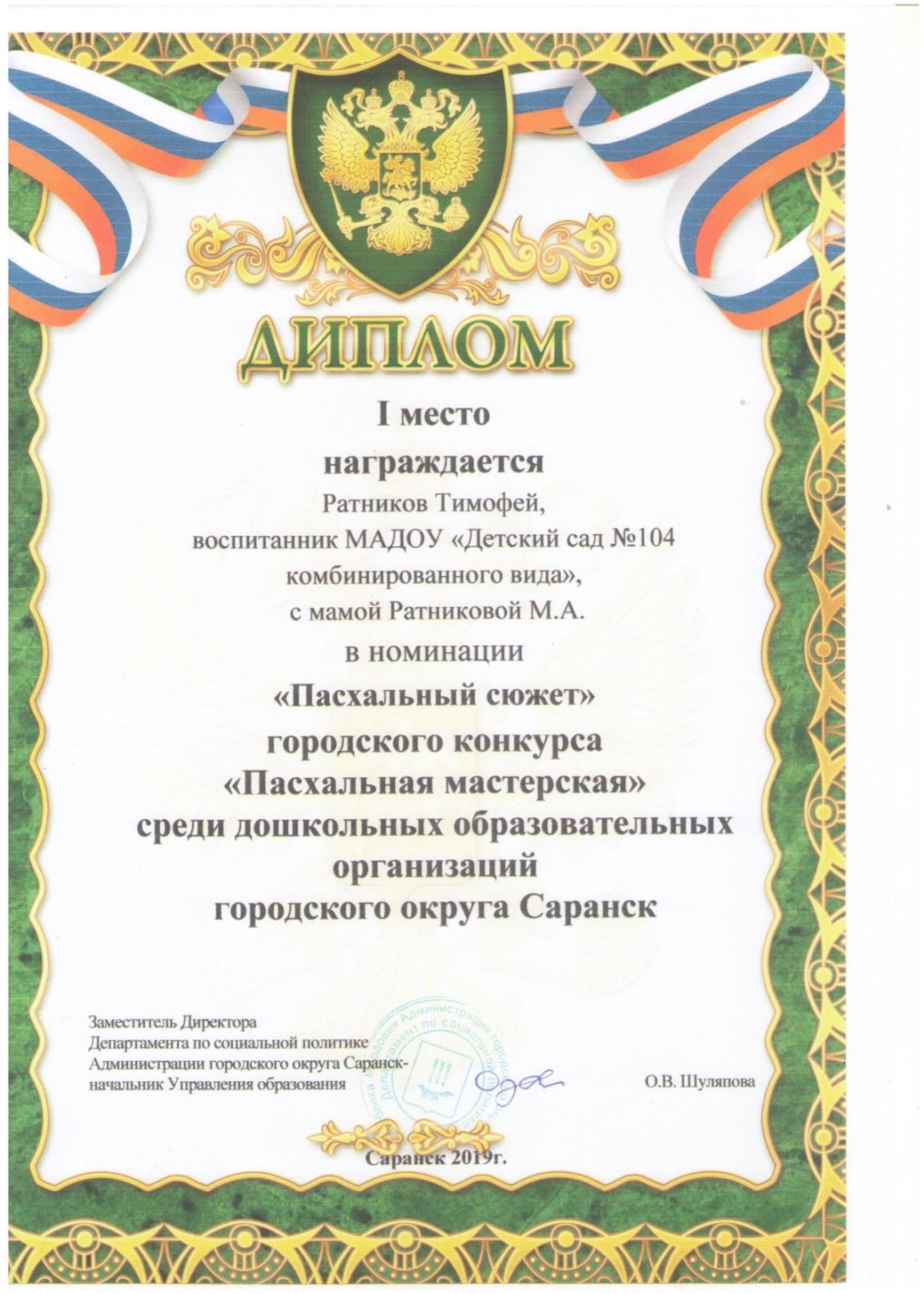 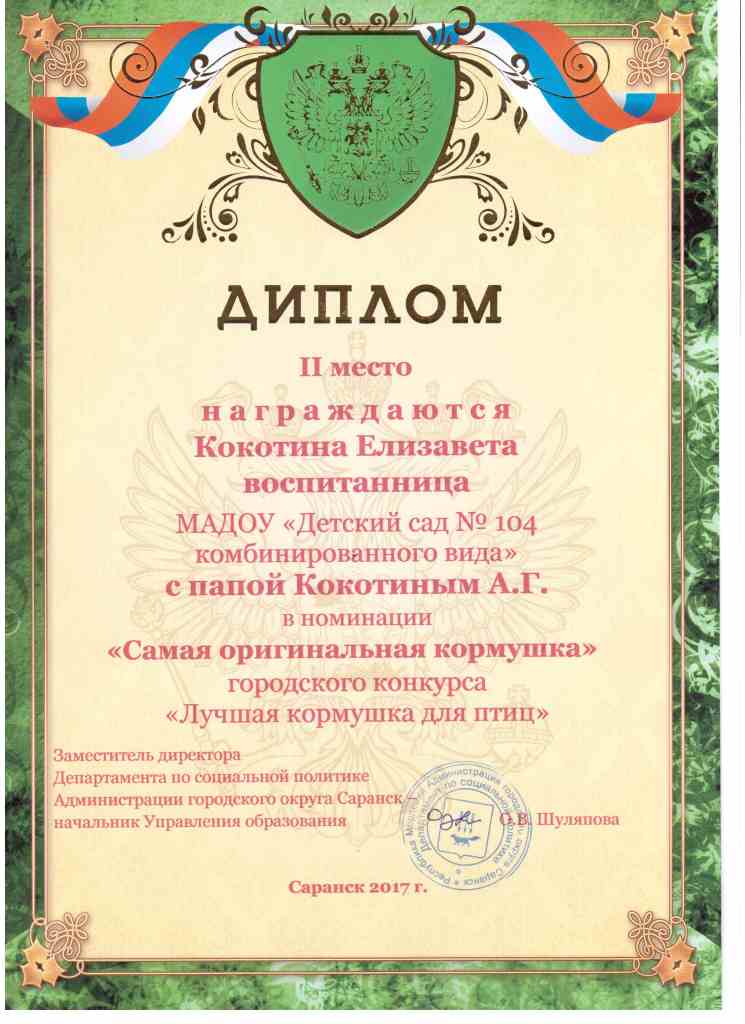 5.Наличие авторских программ, методических пособий
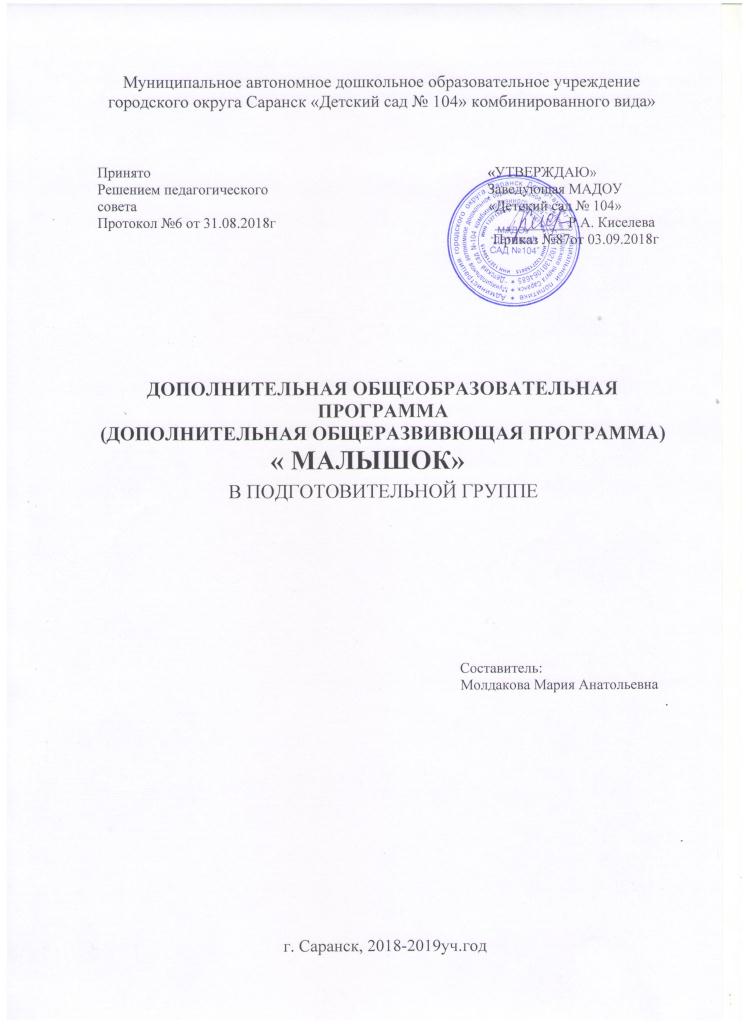 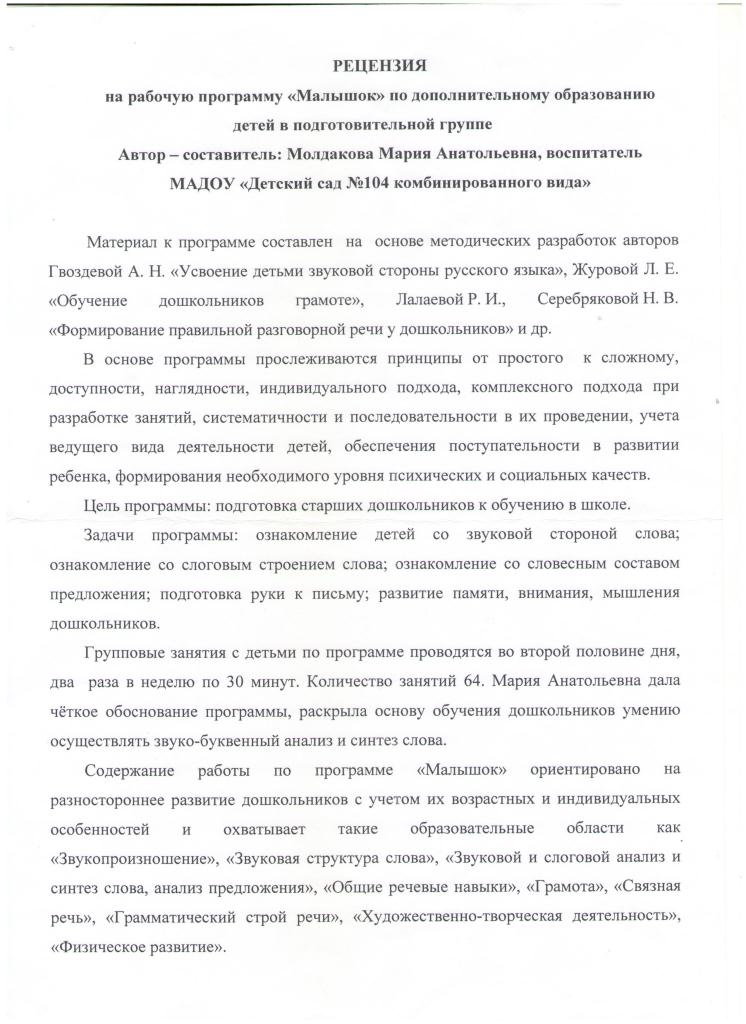 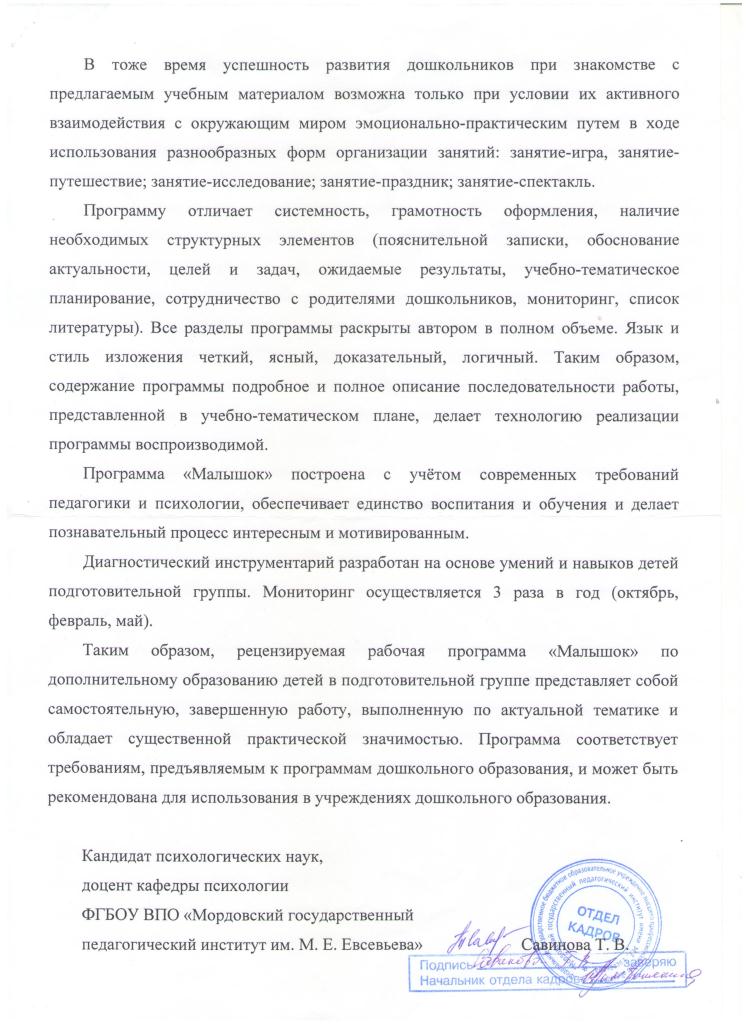 6.Выступления на заседаниях, методических советов,научно-практических конференциях, педагогических чтениях, семинарах, секциях, форумах, радиопередачах
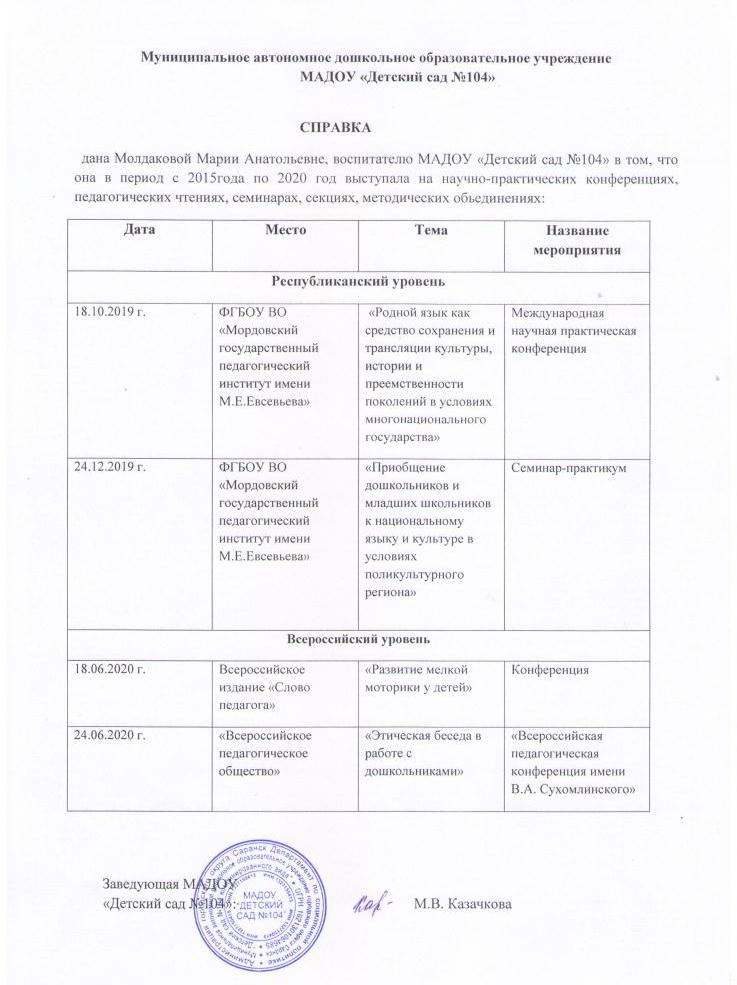 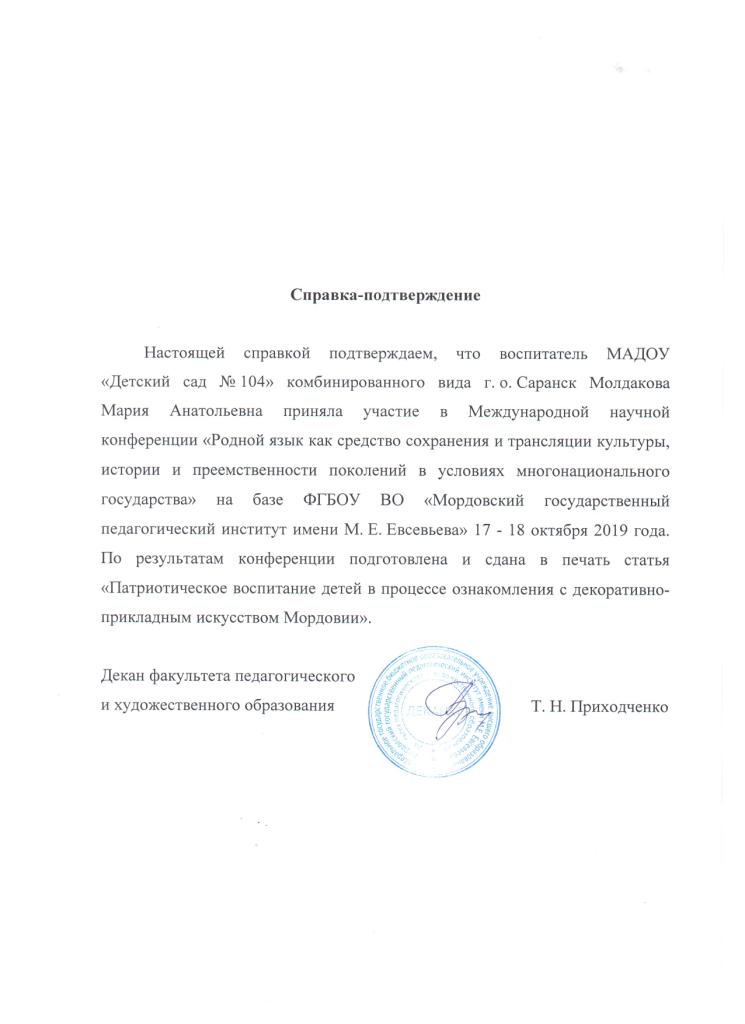 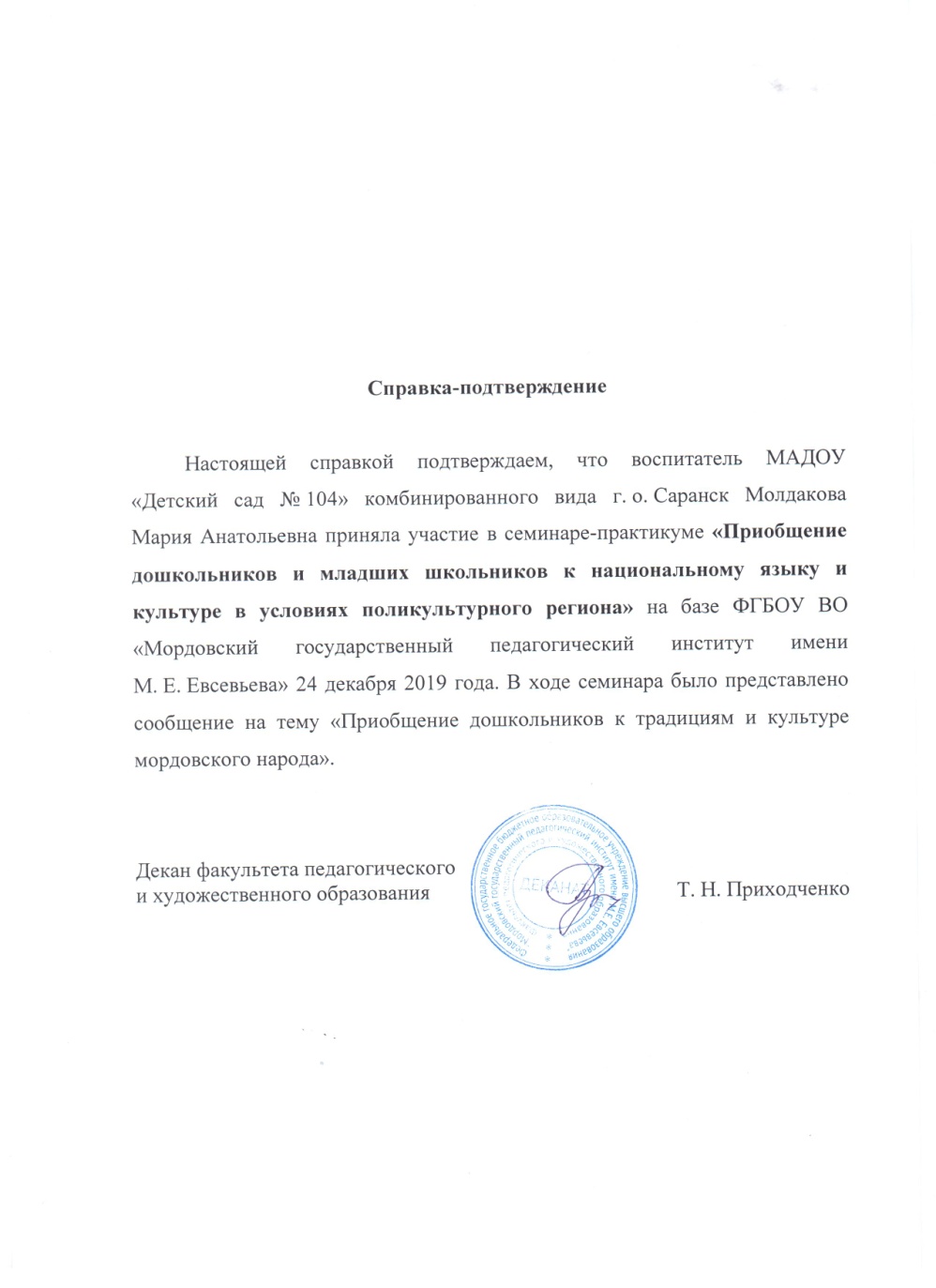 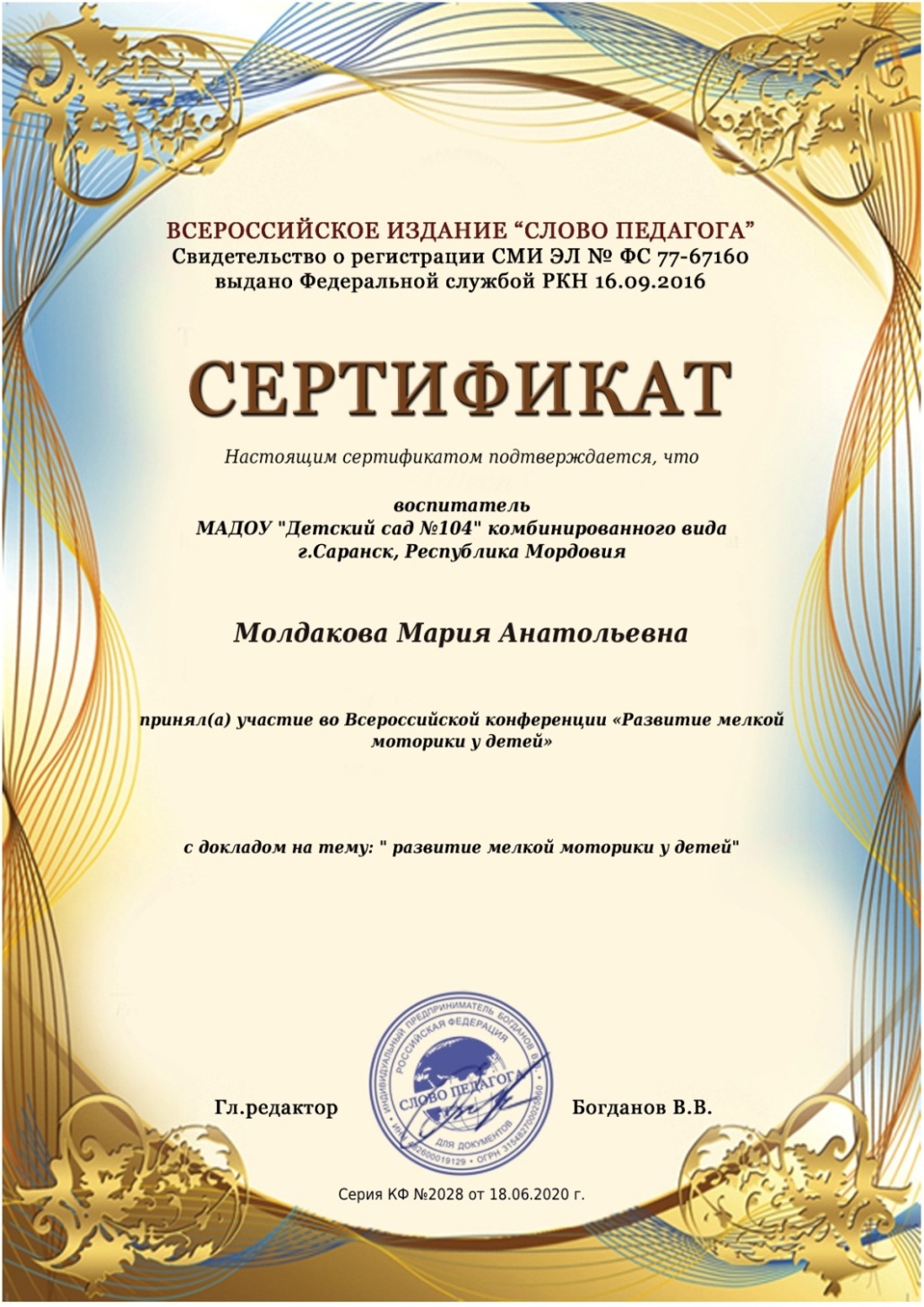 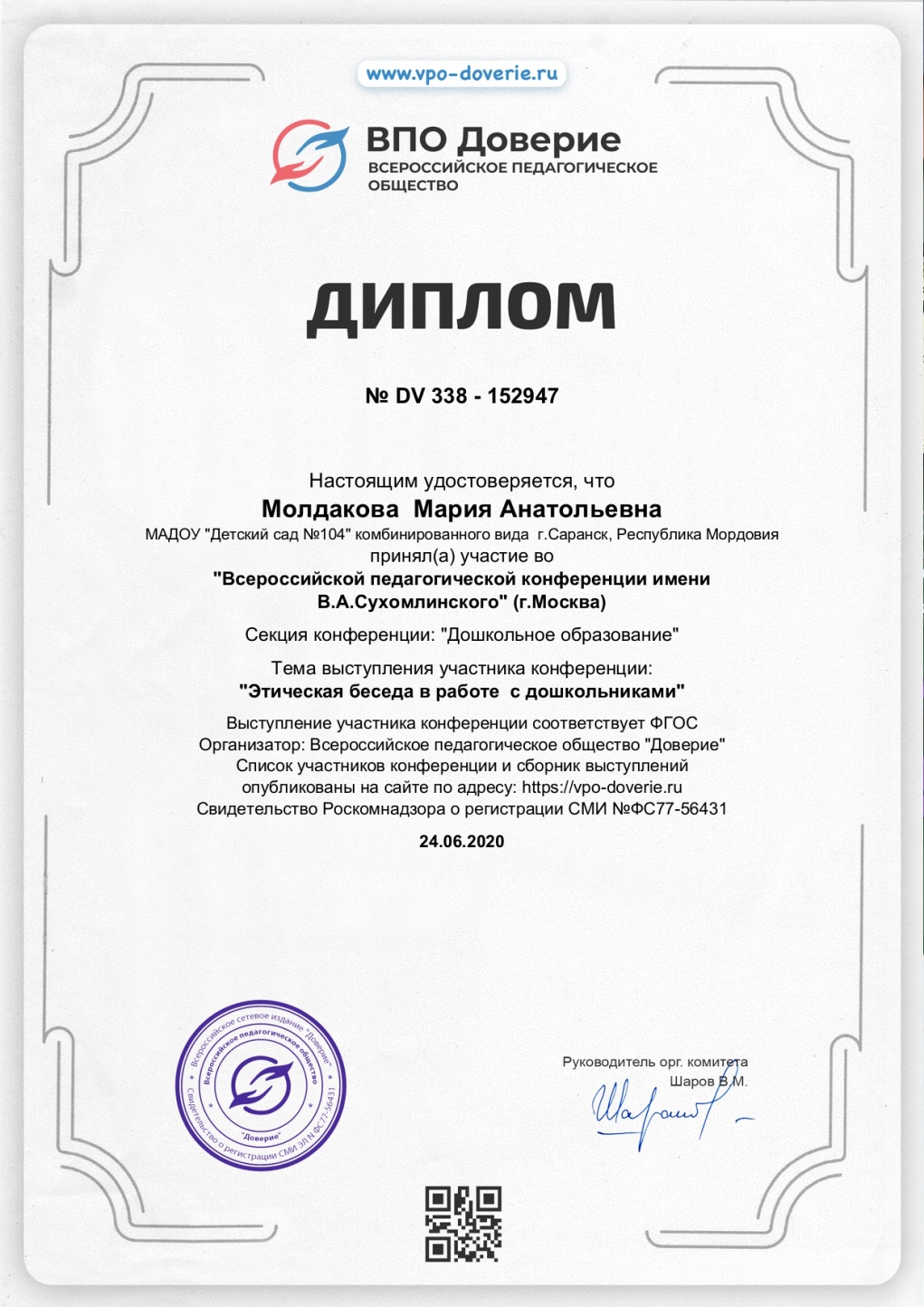 7.Проведение открытых занятий, мастер - классов, мероприятий
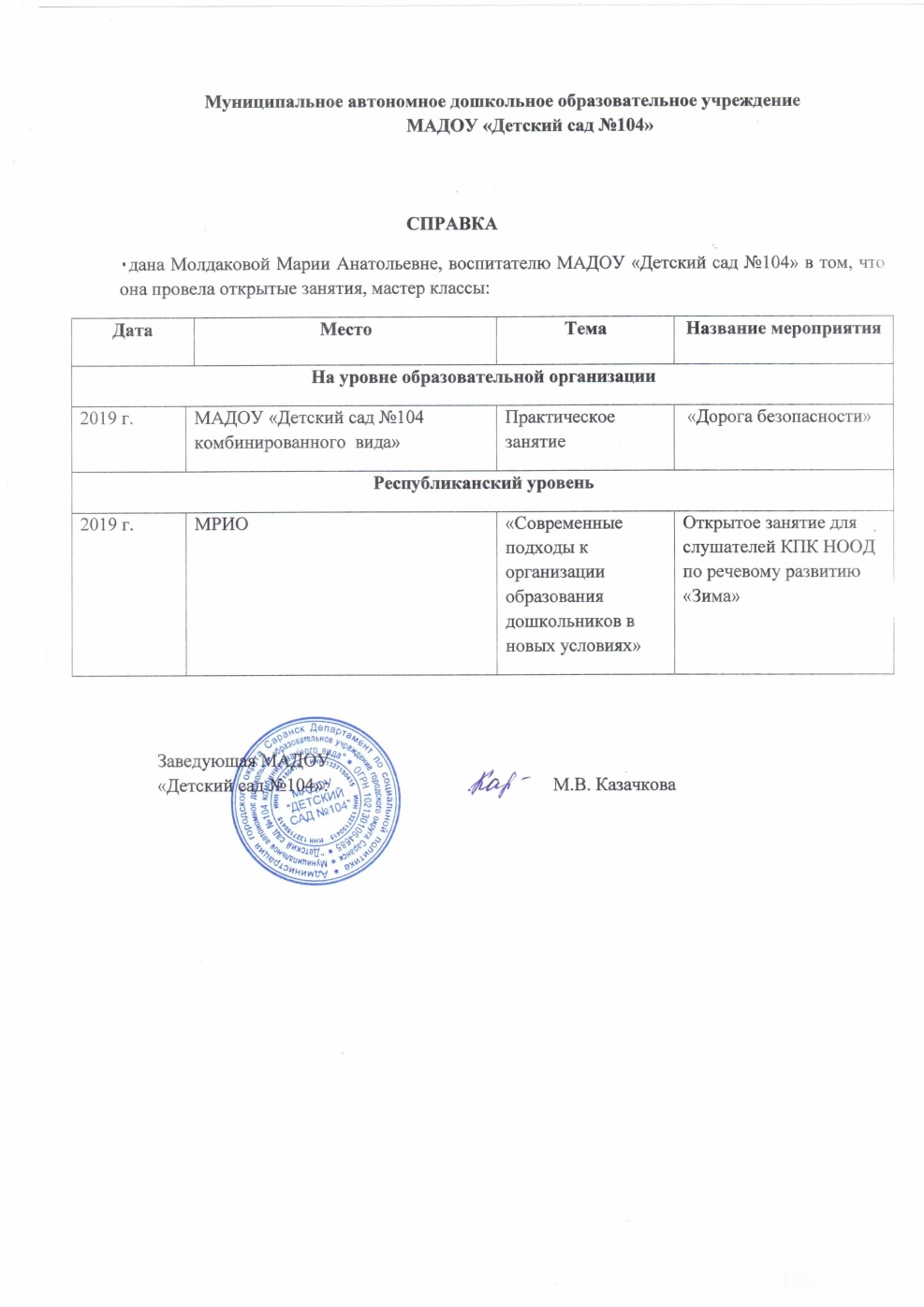 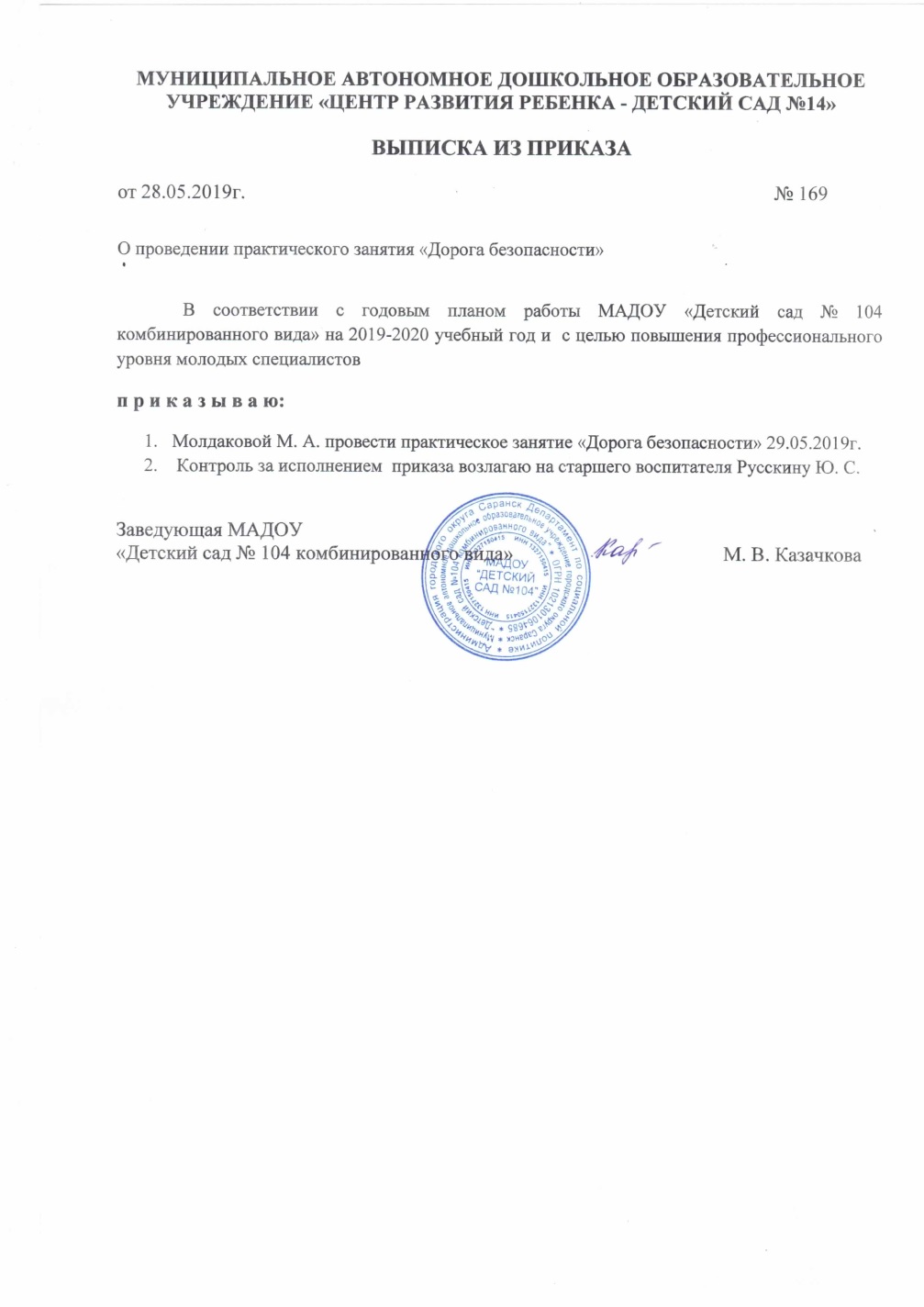 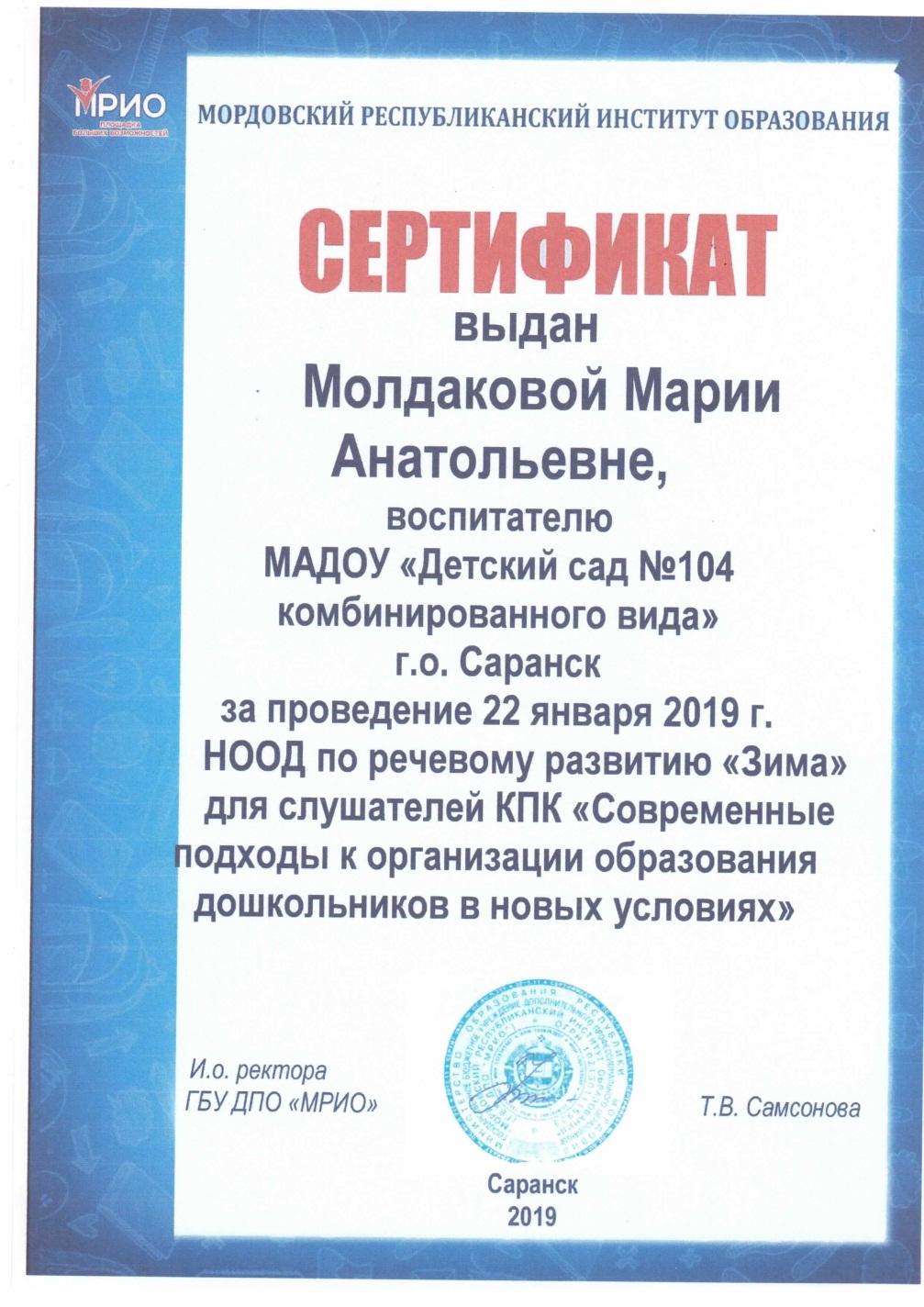 8.Экспертная деятельность
9.Общественно-педагогическая активность педагога: участие в комиссиях,педагогических сообществах, в жюри конкурсов.
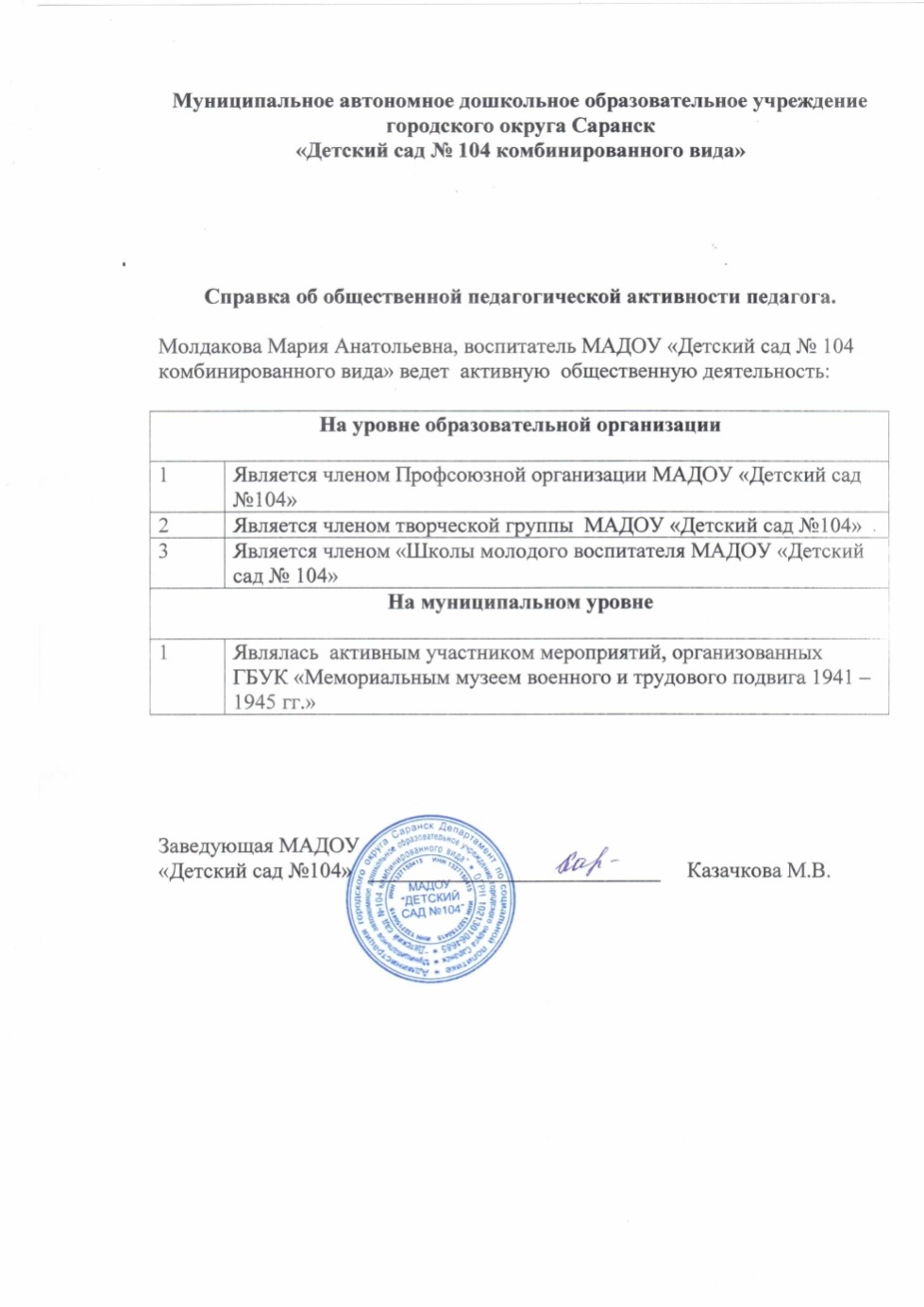 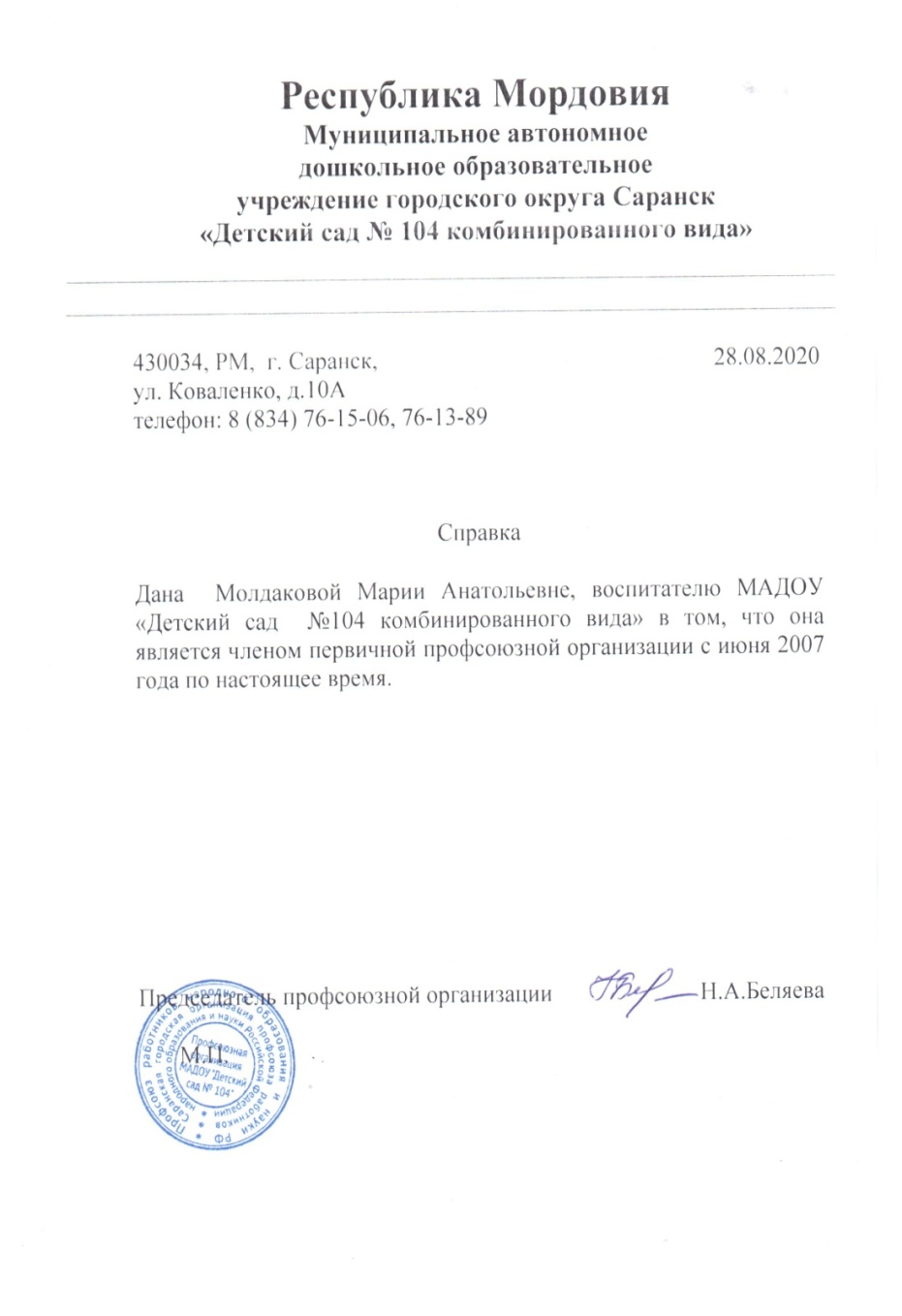 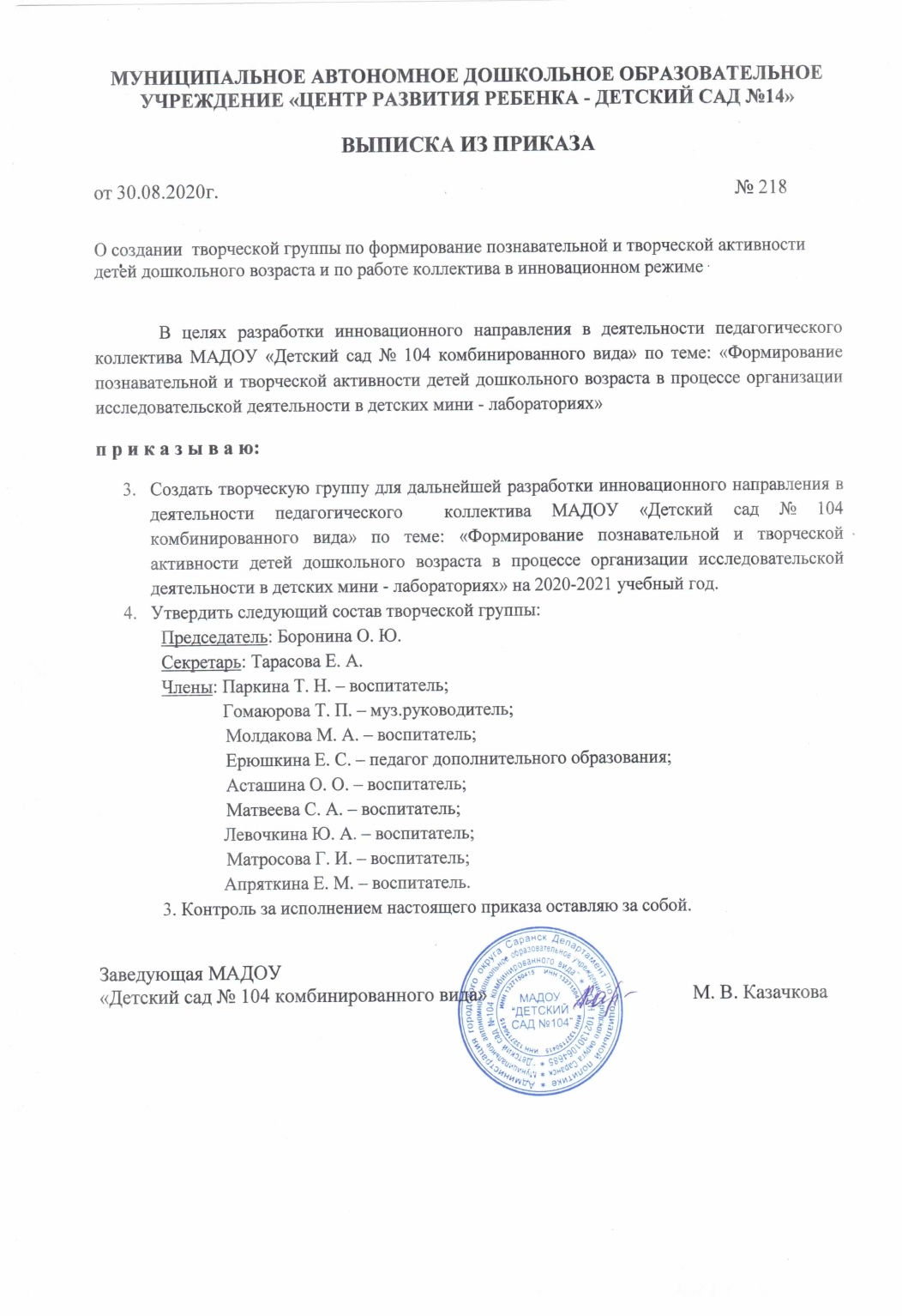 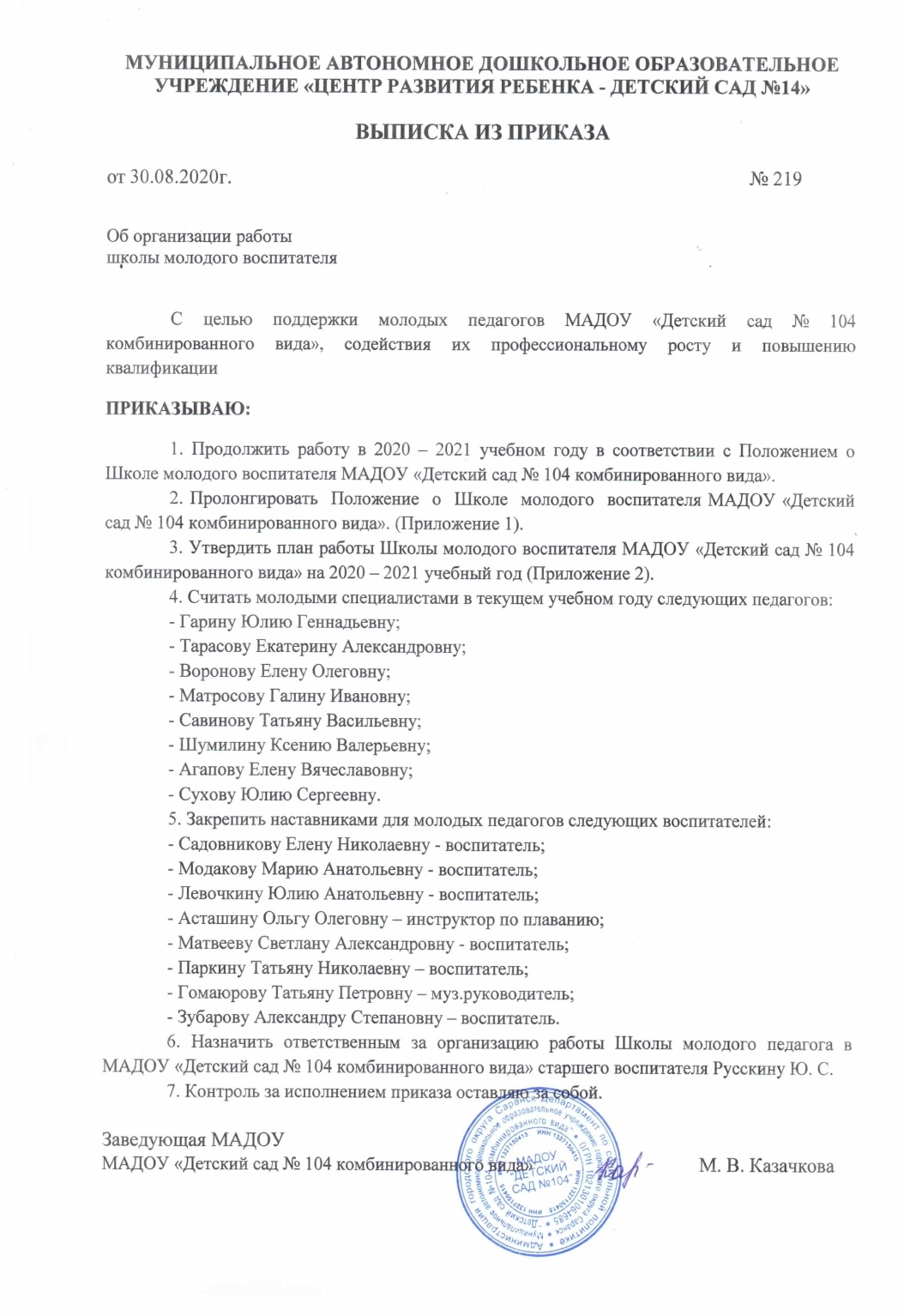 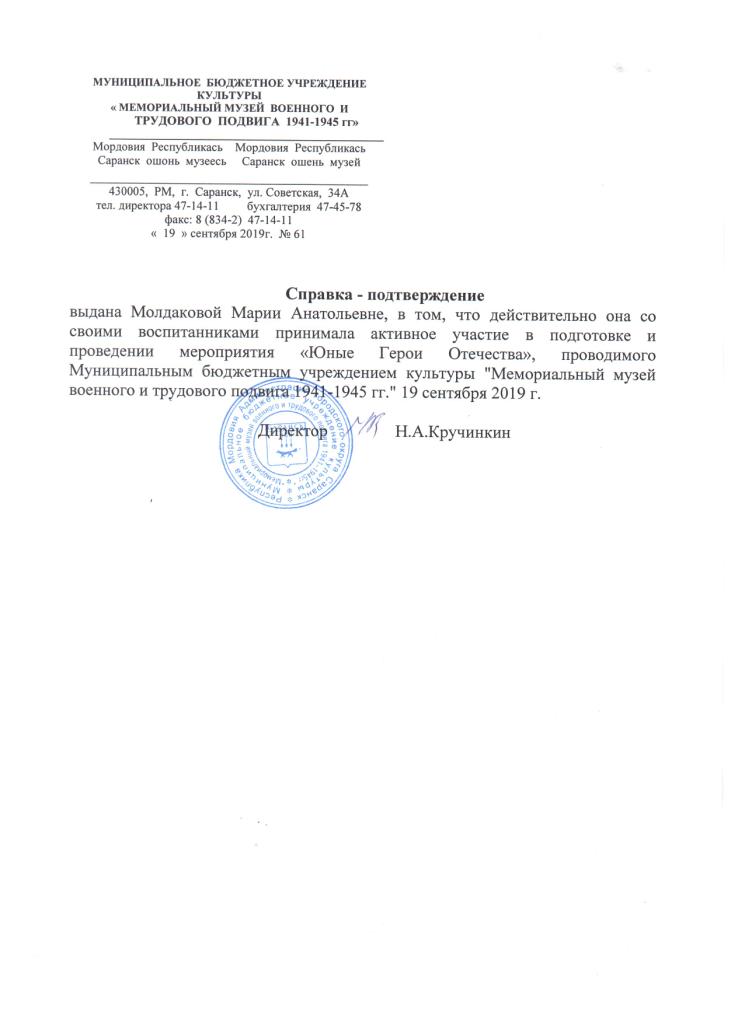 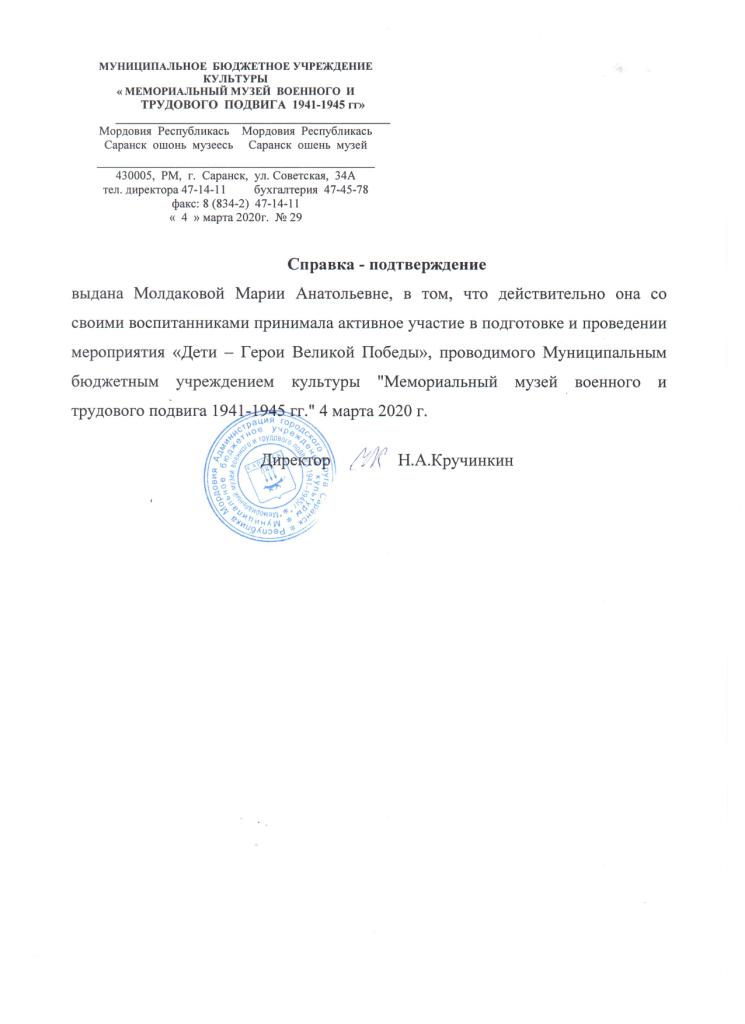 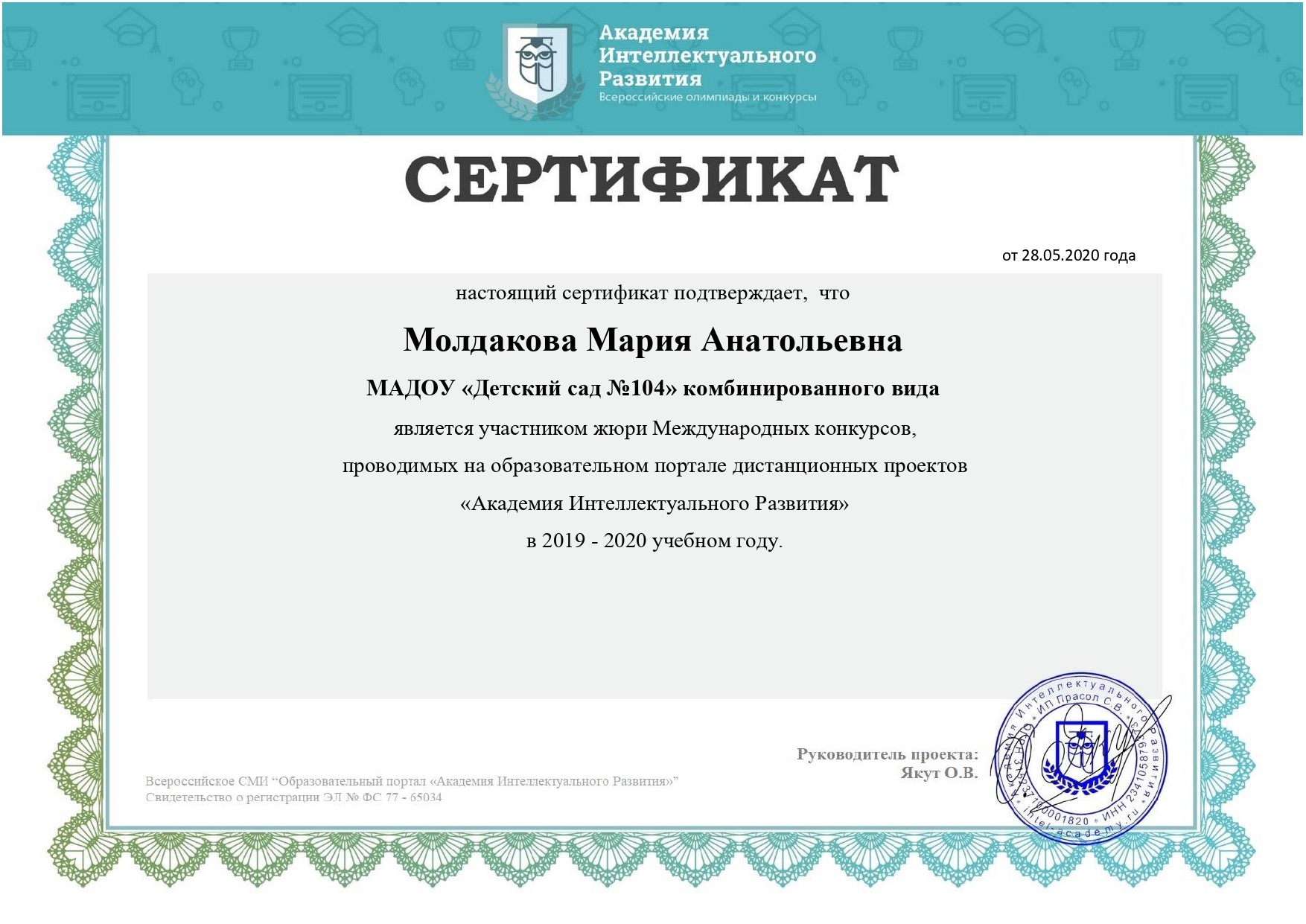 10.Позитивные результаты работы с воспитанниками
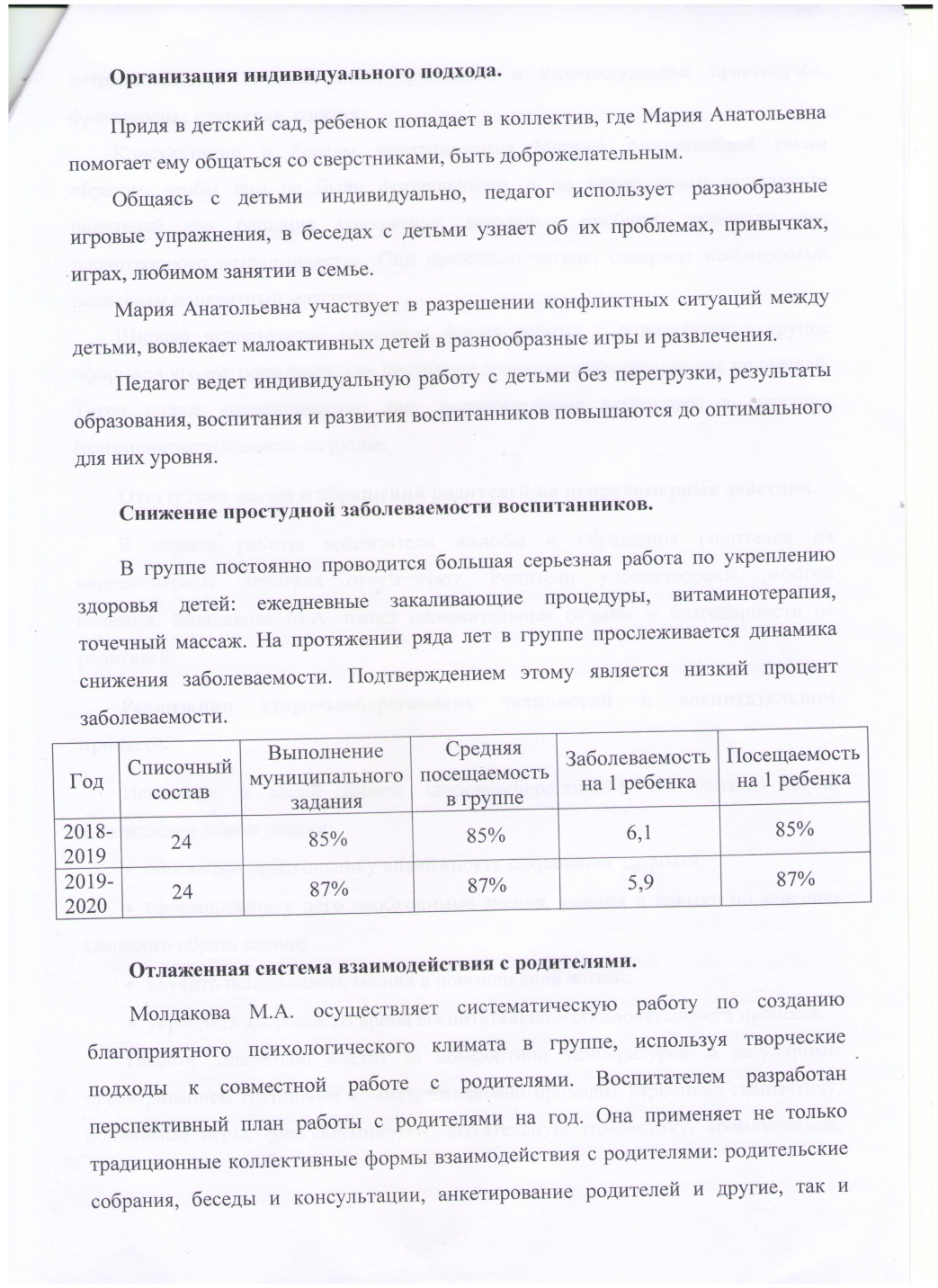 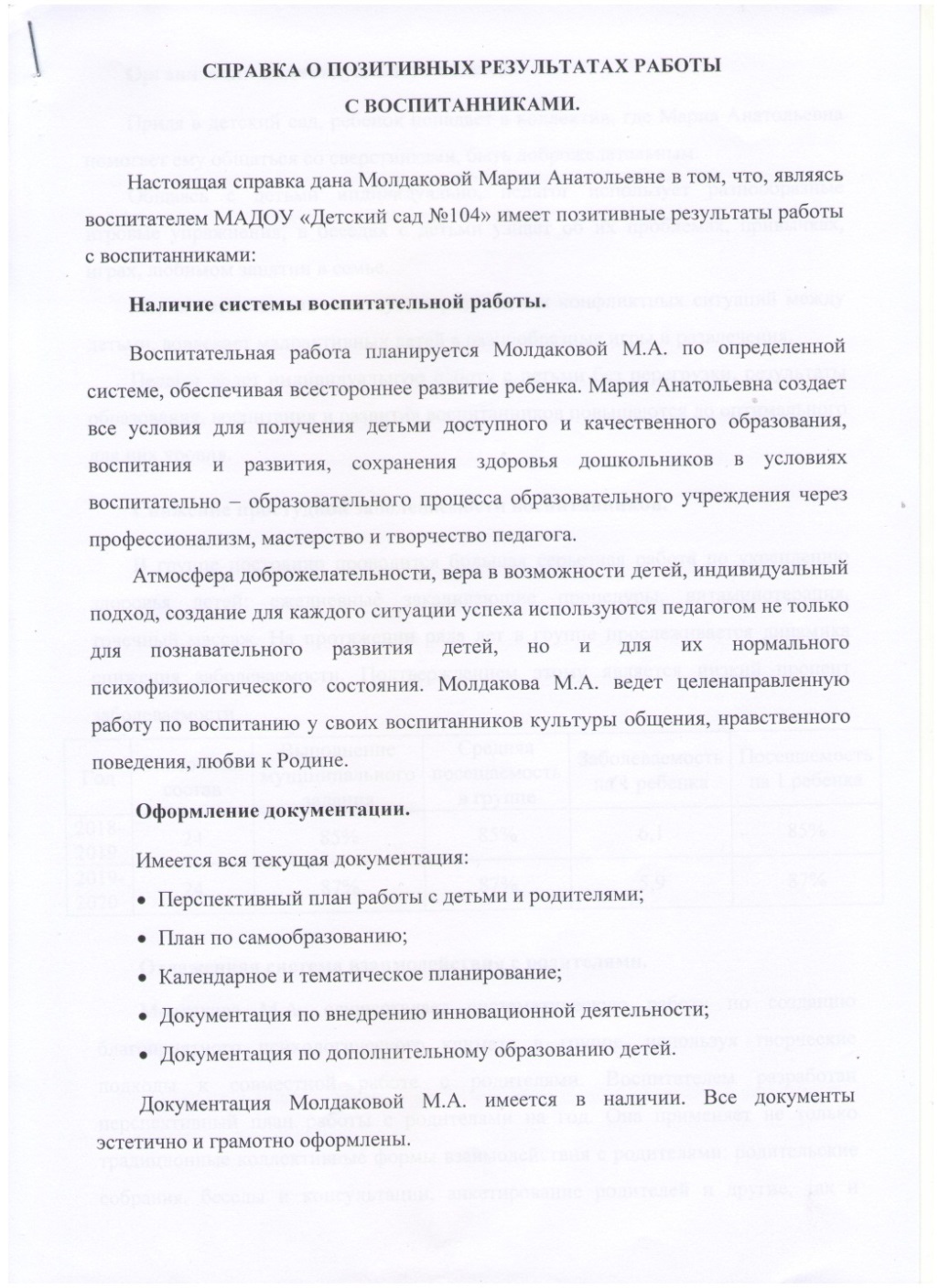 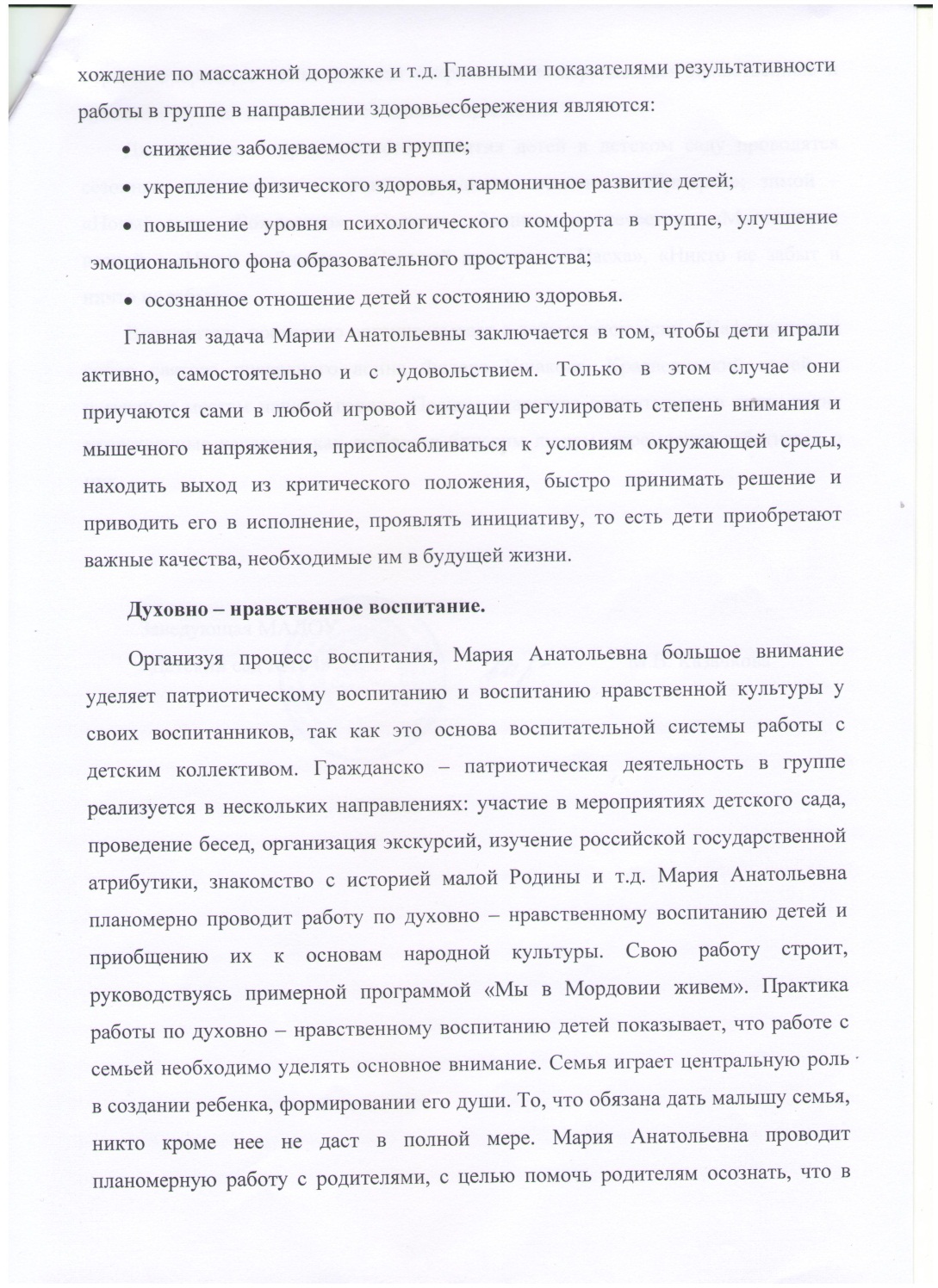 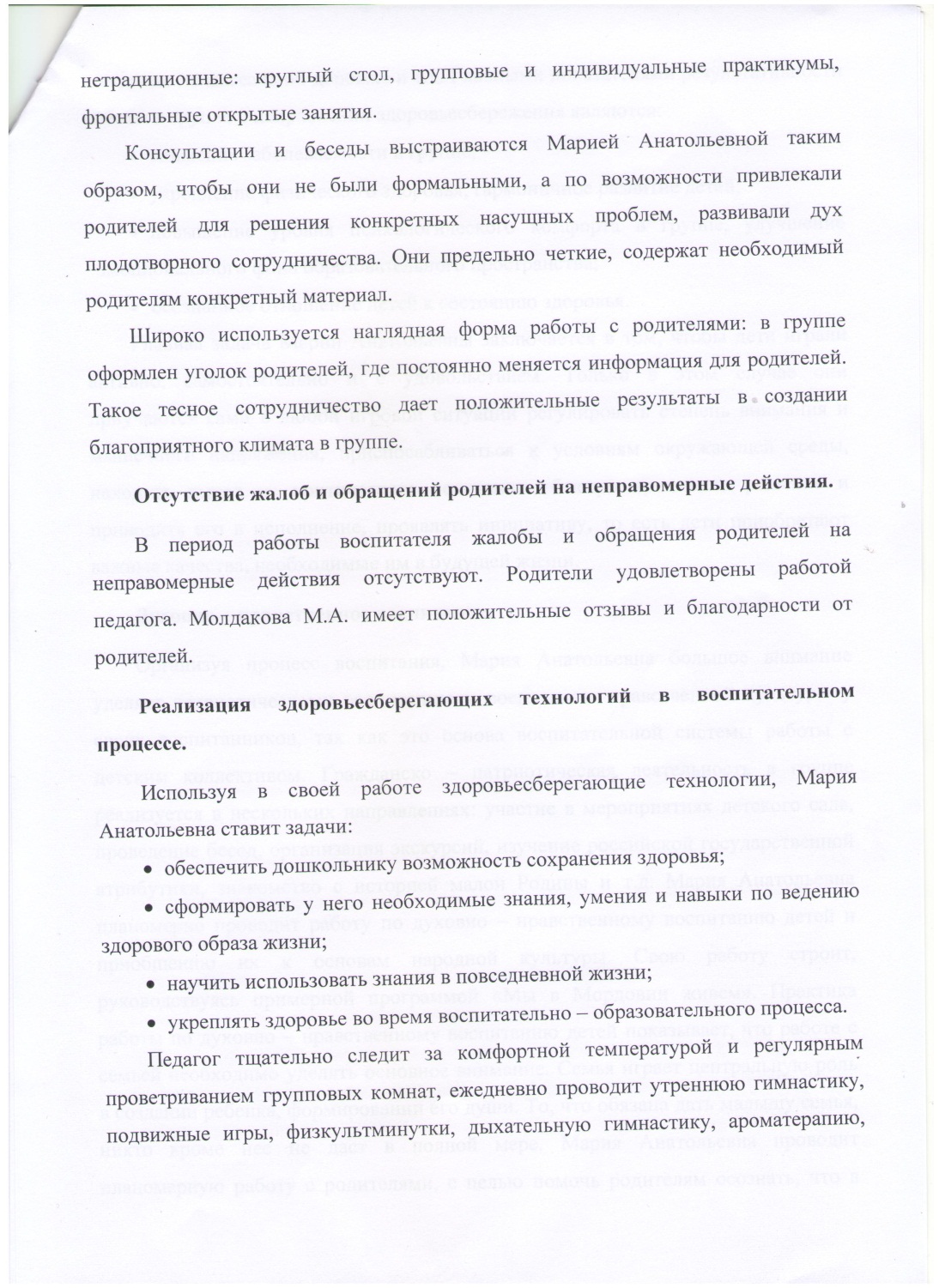 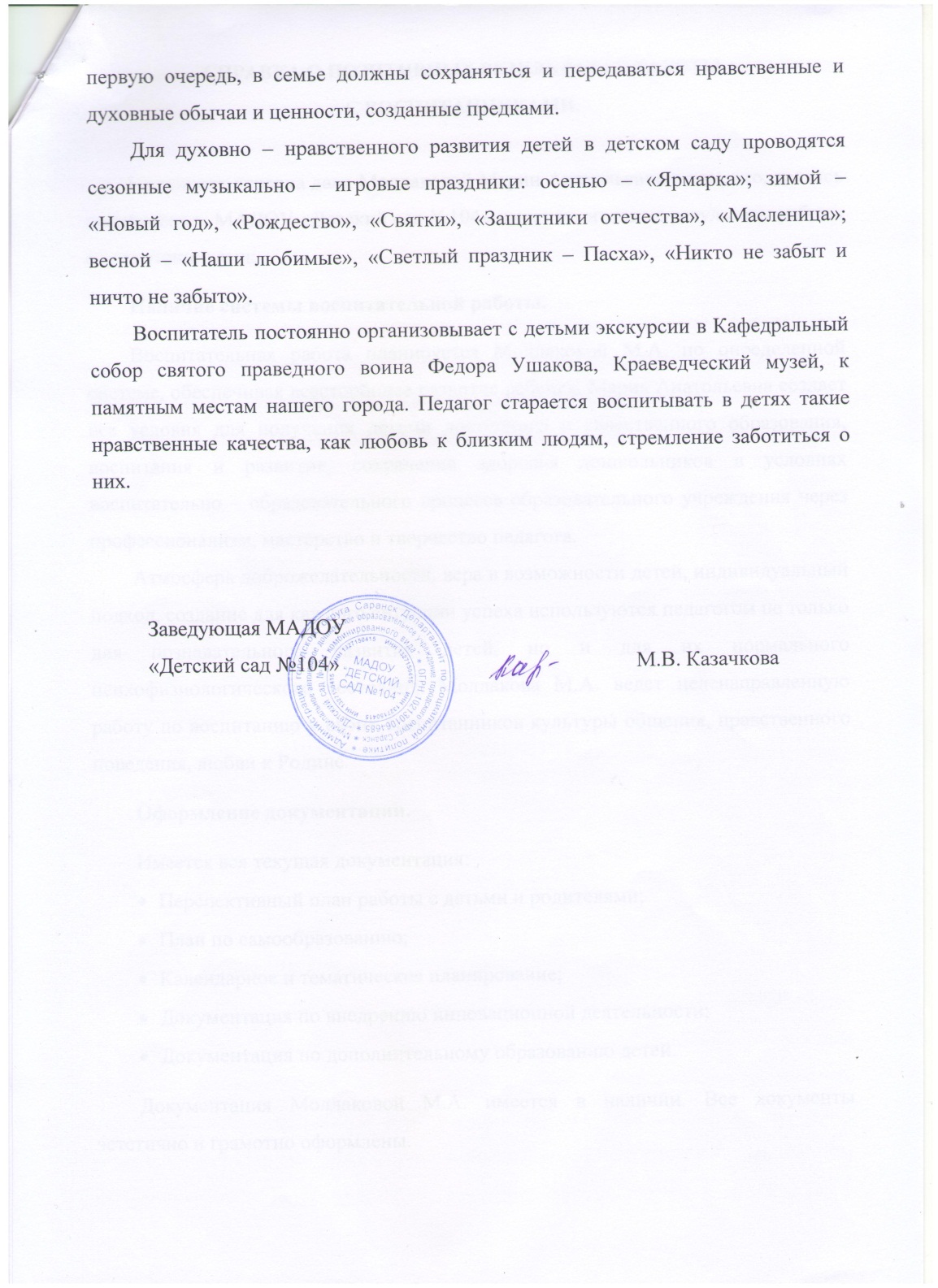 11.Качество взаимодействия с родителями
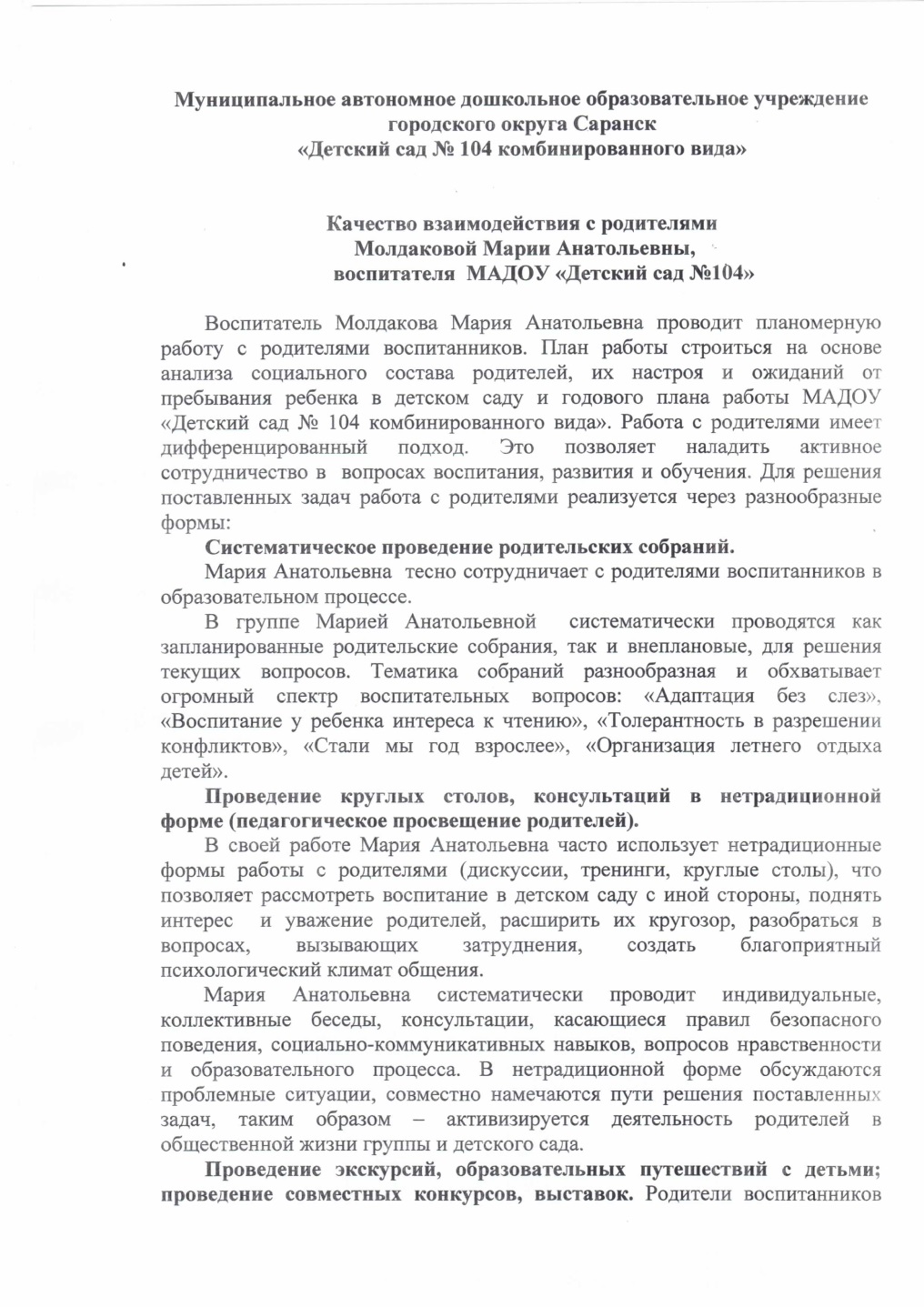 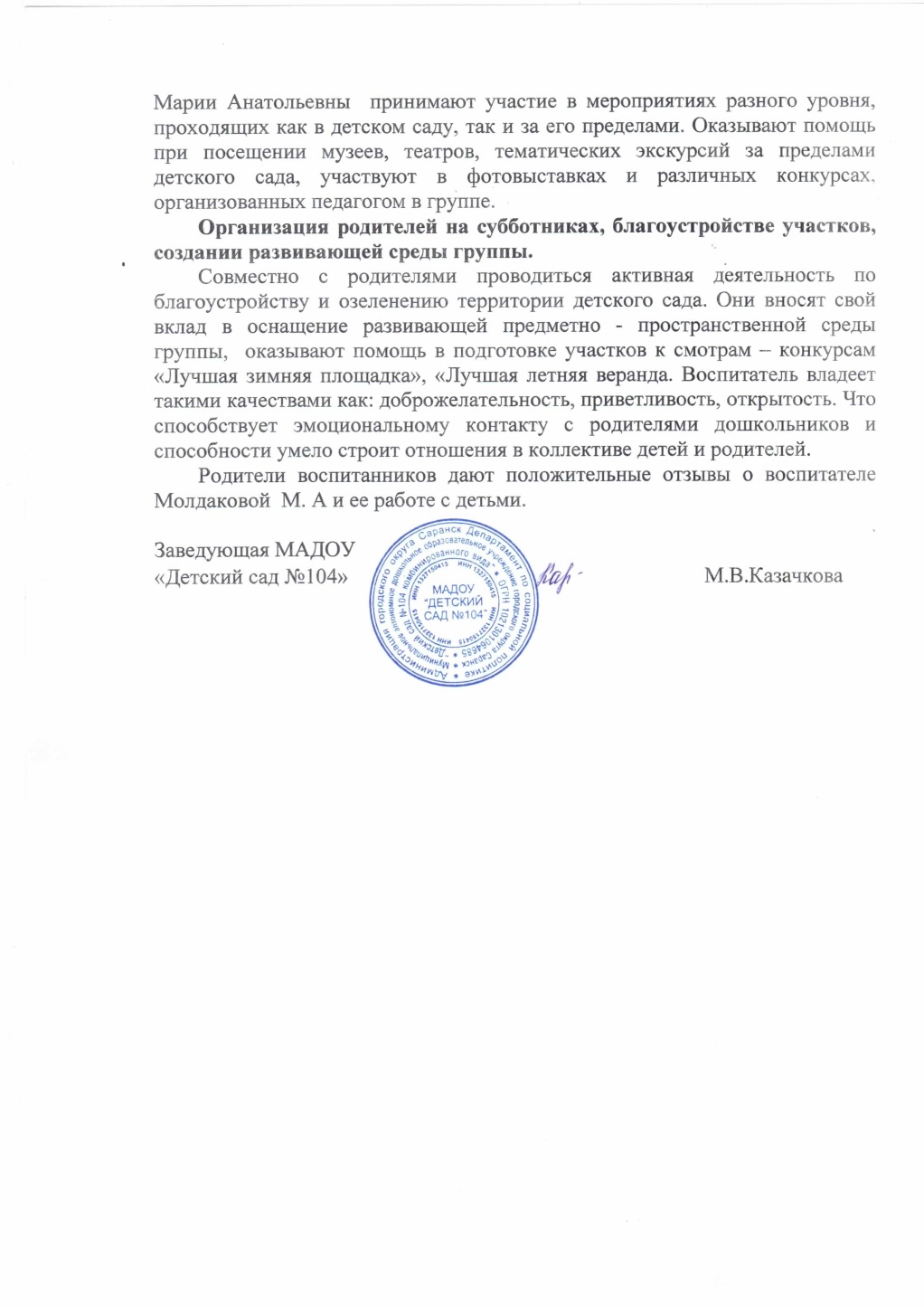 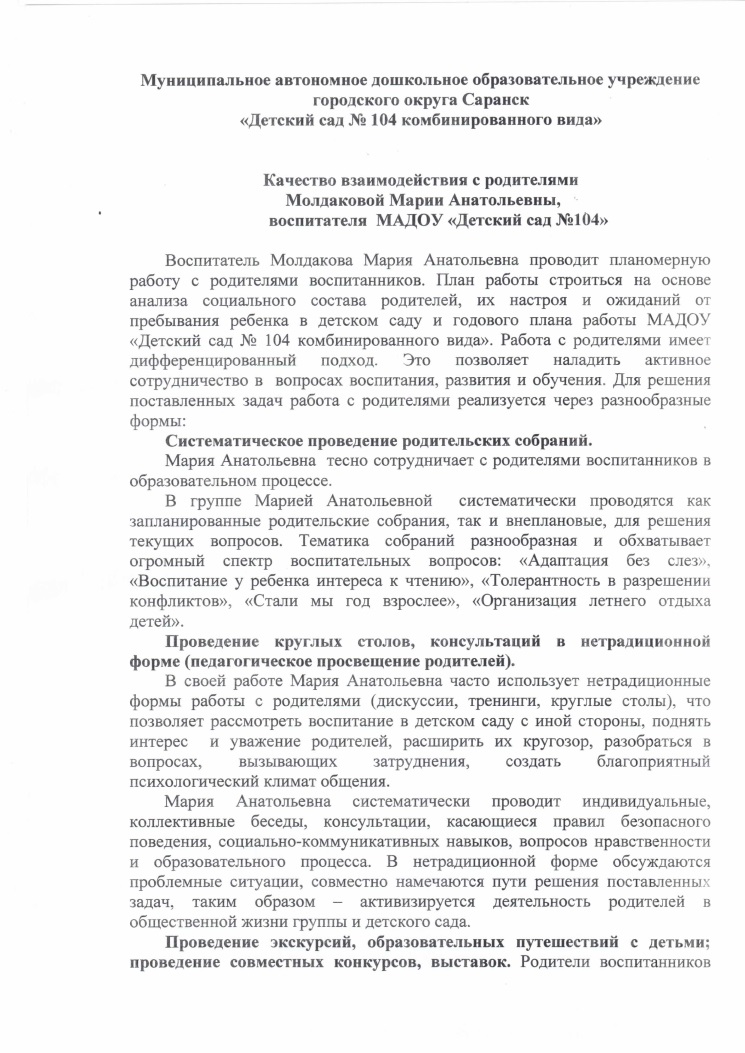 12. Работа с детьми из социально – неблагополучных семей
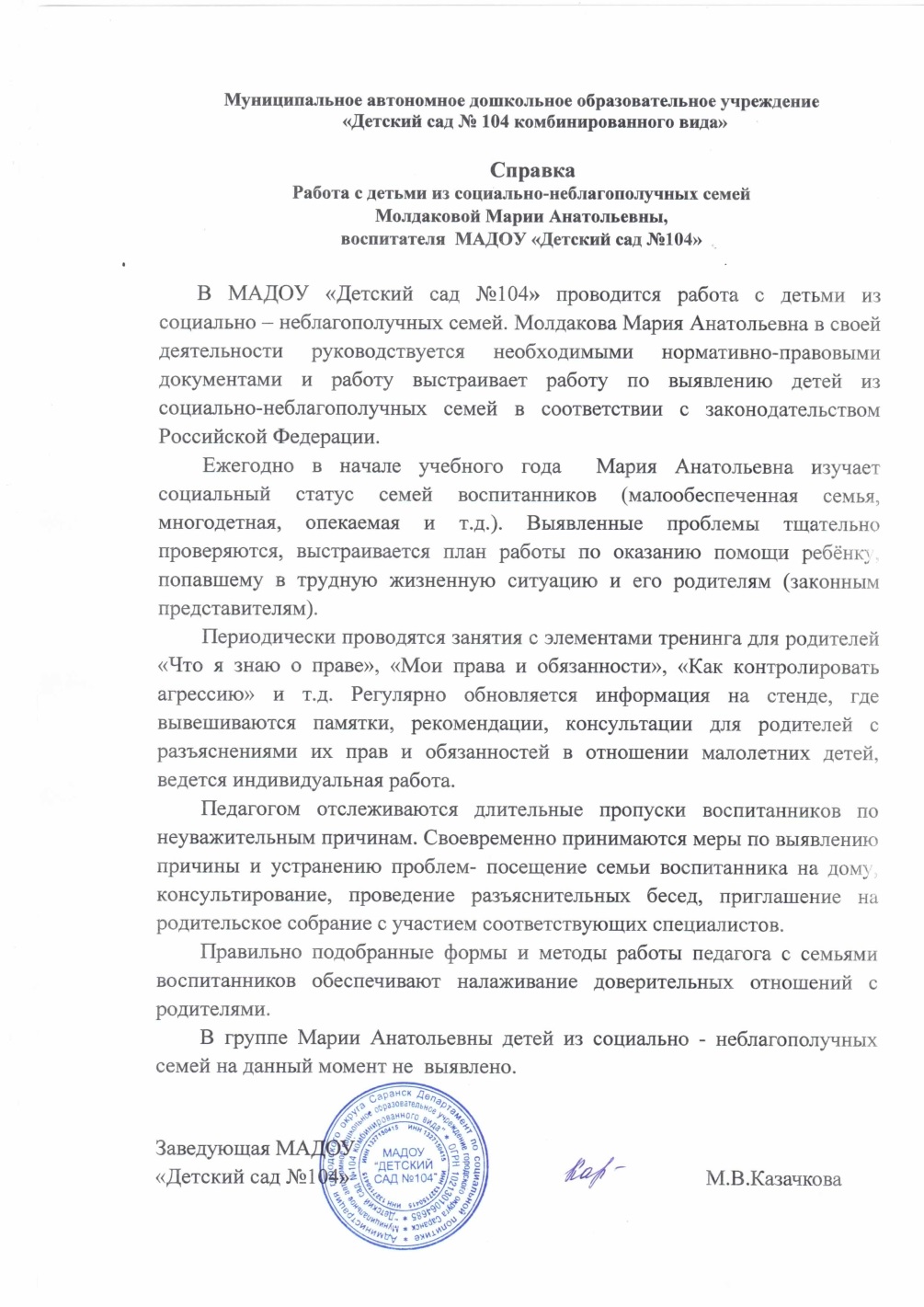 13.Участие в профессиональных конкурсах
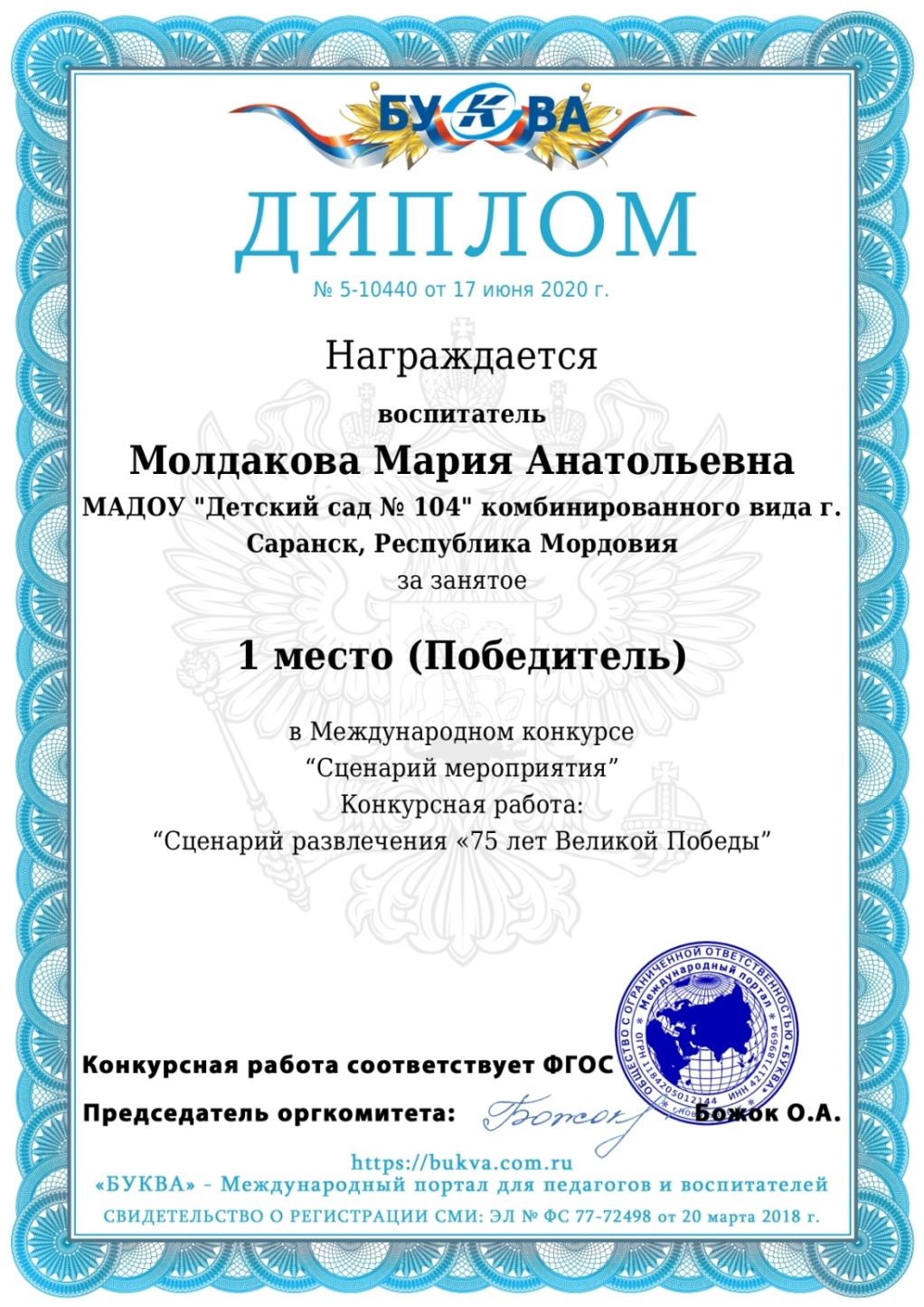 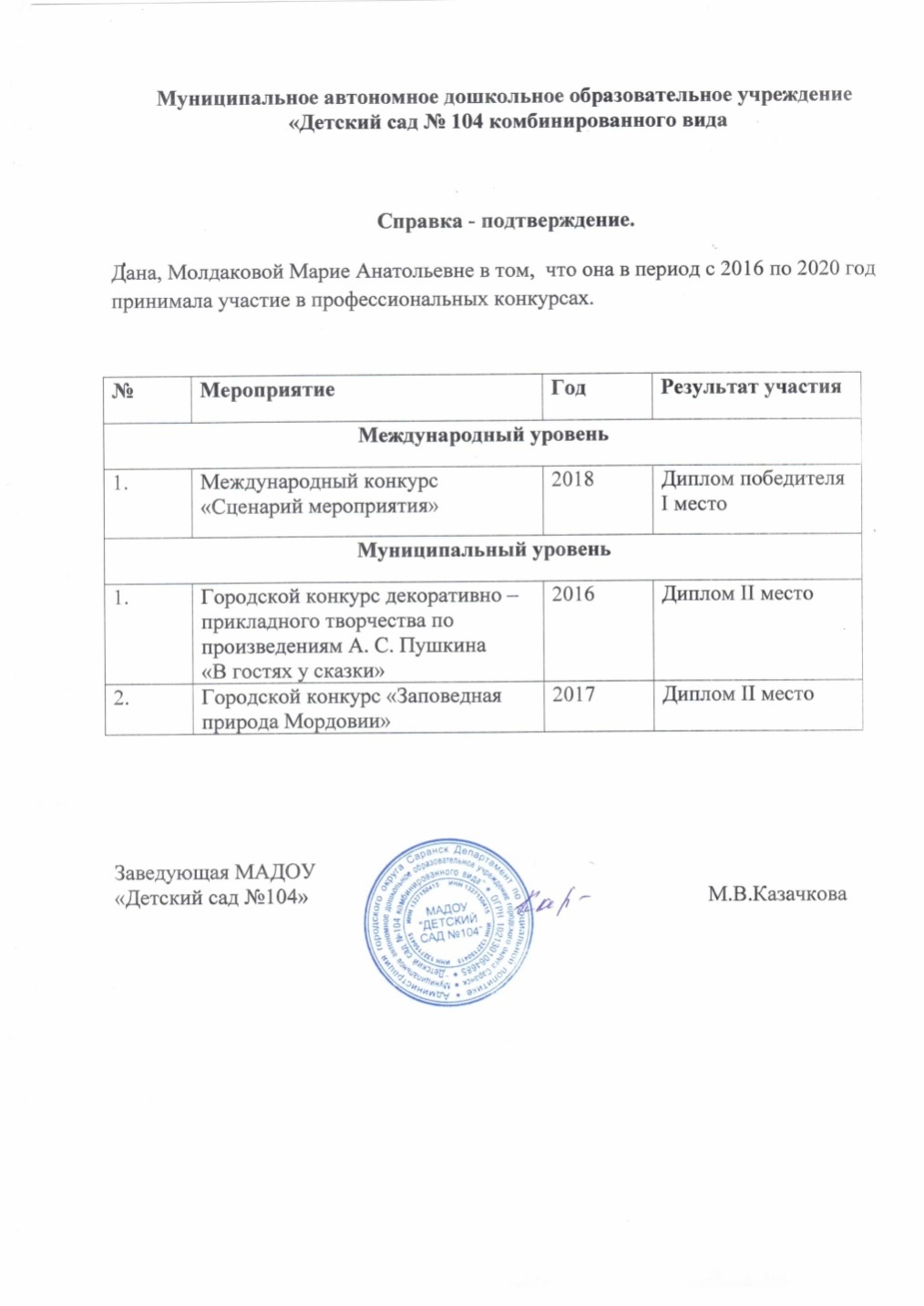 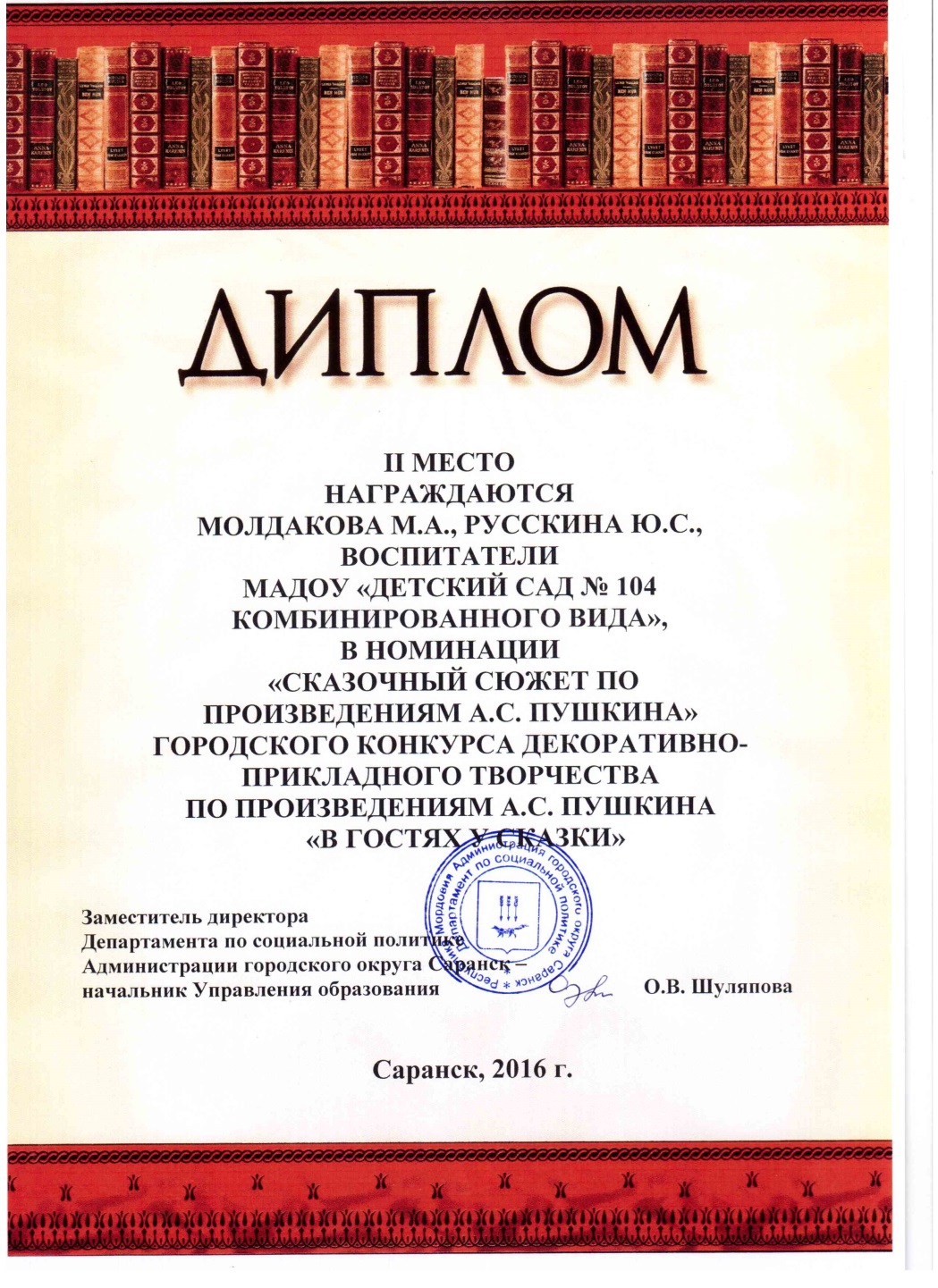 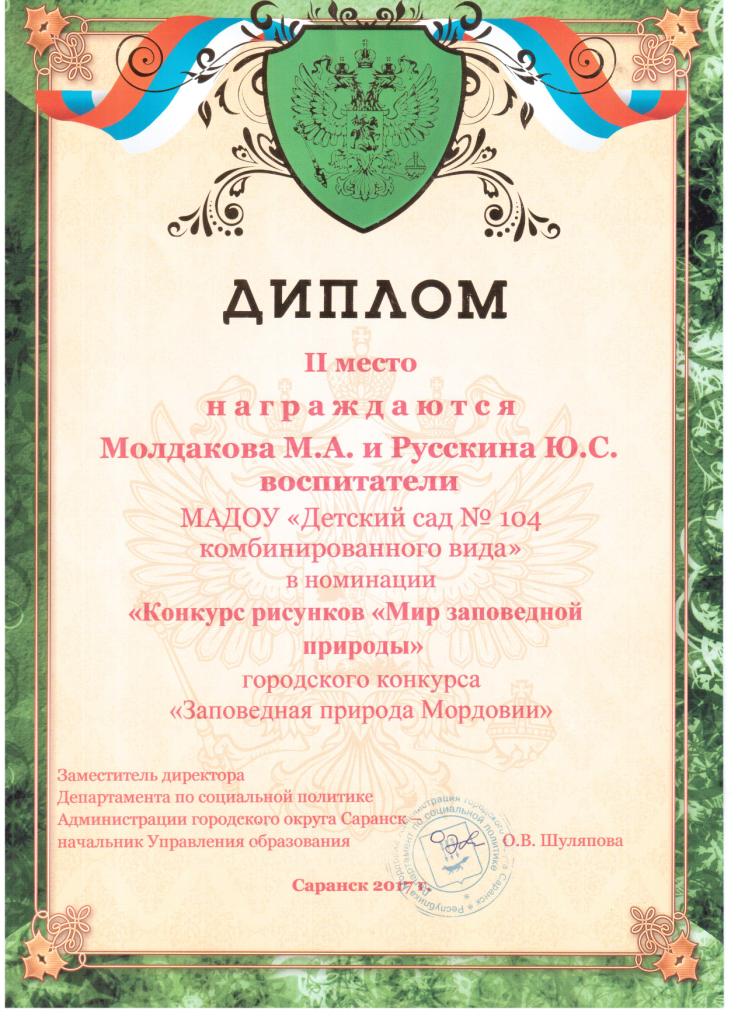 14.Награды и поощрения педагога в межаттестационный период
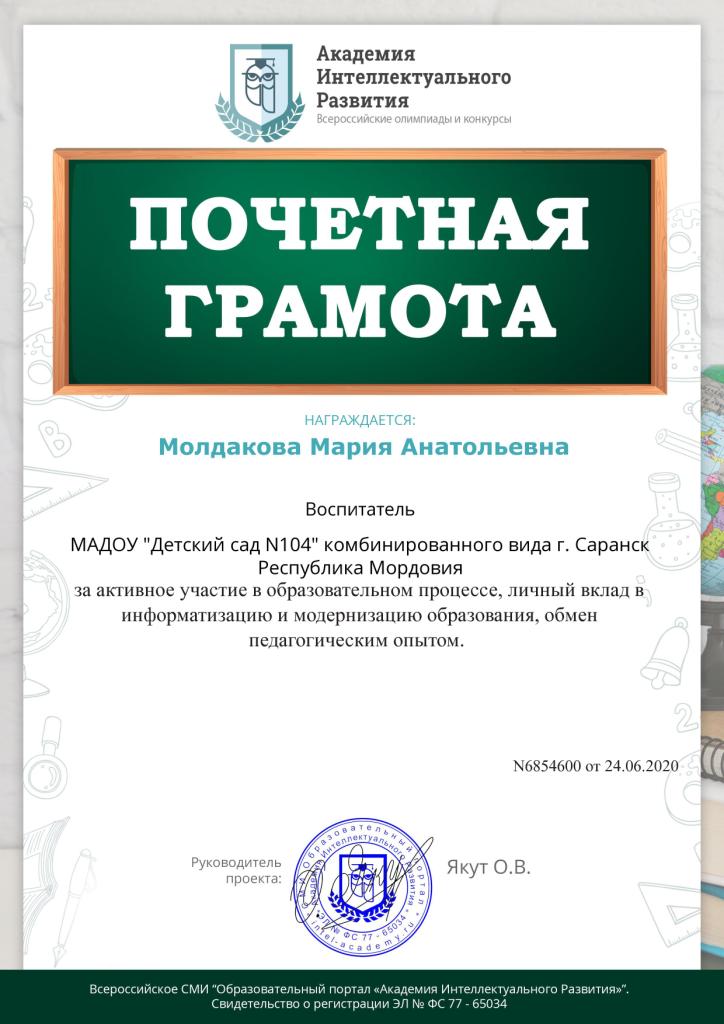 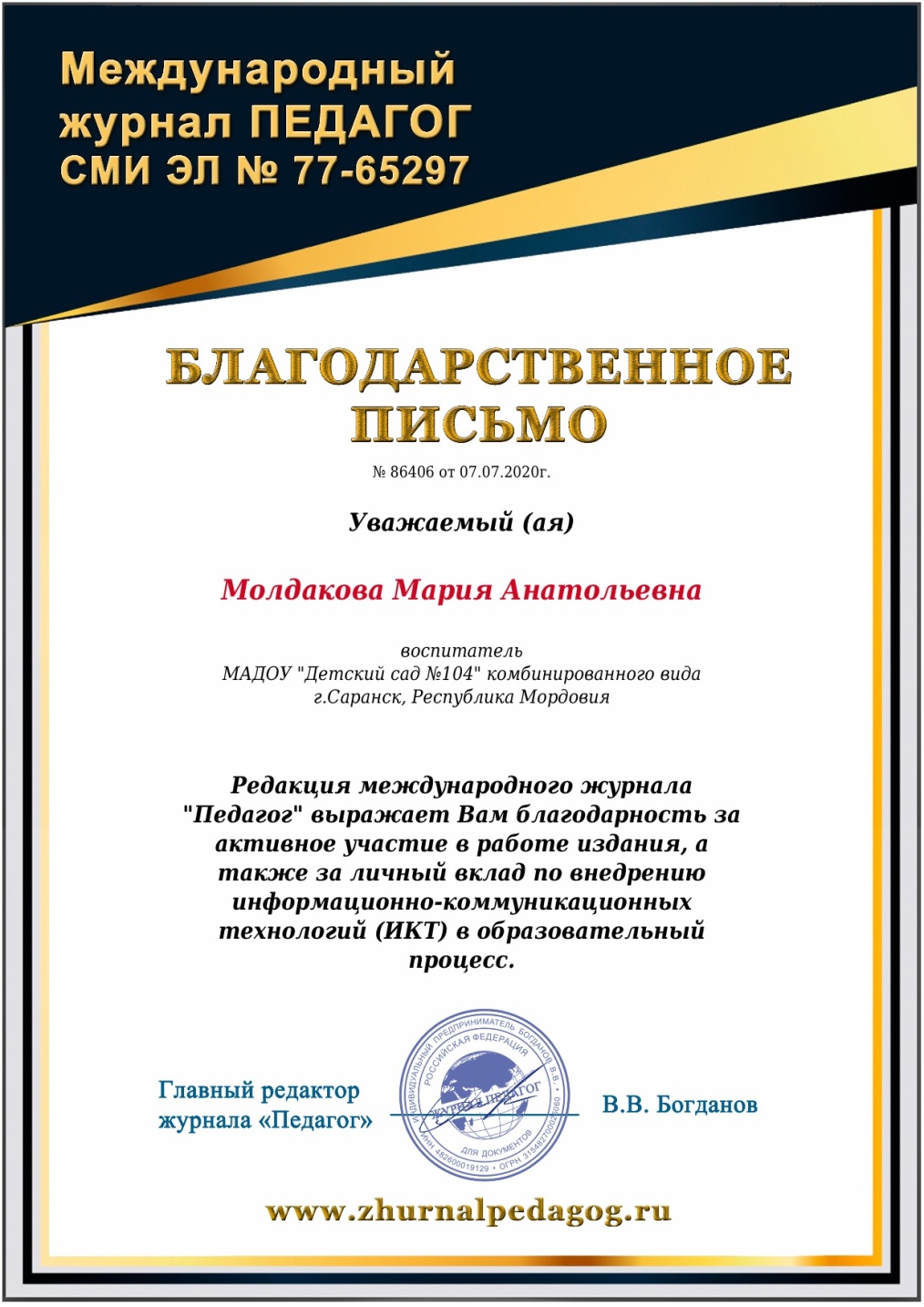 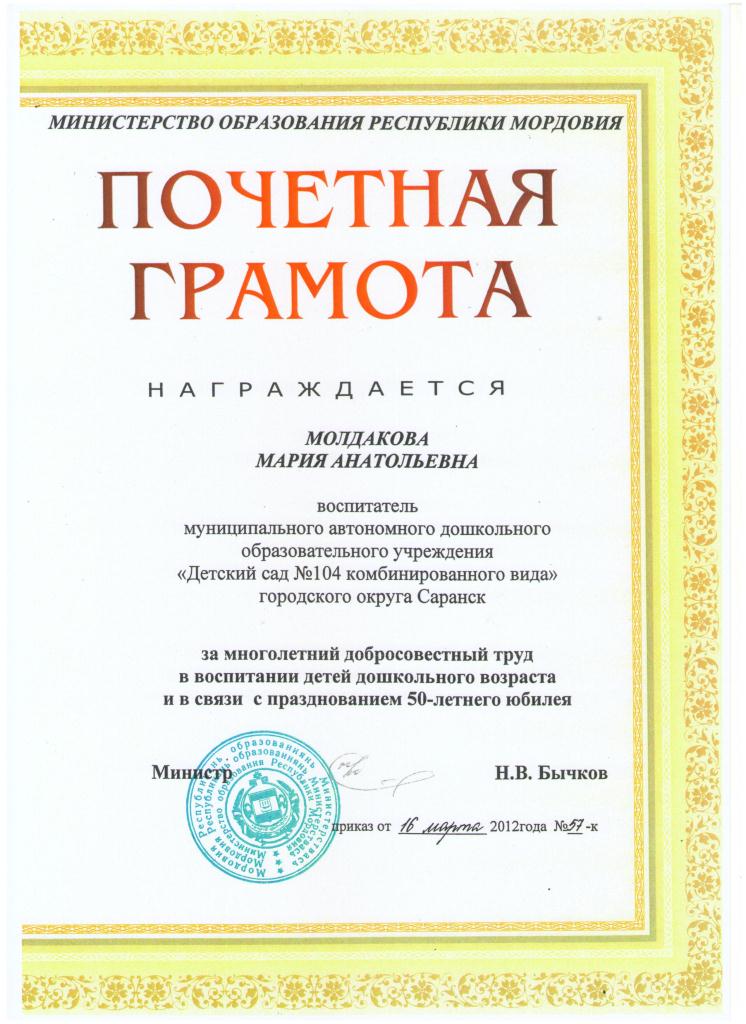 Спасибо  за  внимание!